Методы работы педагога с детьми дошкольного возраста по формированию представлений о мире профессий

Подготовила: Ларионова О.С.
Труд становится великим воспитателем, 
он входит в жизнь наших воспитанников, 
даёт радость дружбы и товарищества, 
развивает пытливость и любознательность,
рождает новую красоту в окружающем мире,
пробуждает первое гражданское чувство
 – чувство созидателя материальных благ, 
без которых невозможна жизнь человека.
В. А. Сухомлинский
Цель
Воспитание уважительного отношения к трудовой деятельности, желание трудиться самому и оказывать посильную помощь окружающим.
Задачи
Расширять представление детей о профессиях;
Продолжать знакомить с атрибутами, значением в жизни общества;
Развивать интерес к труду взрослых;
Развивать представления о важности и значимости труда взрослых;
Воспитывать уважение к труду;
Воспитывать чувство благодарности к людям за их труд.
На златом крыльце сидели: царь, царевич, король, королевич, сапожник, портной - кто ты будешь такой?
Начинать знакомить детей с разнообразными видами профессионального труда необходимо с дошкольного возраста. Это помогает расширять у детей представление о мире взрослых, побуждать интерес к их профессиональной деятельности, формировать уважение к труду и бережное отношение к вещам, обогащать словарный запас.

А как это сделать? В этом вопросе и заключается задача воспитателя.
Методы ознакомления детей с трудом взрослых
Словесные (чтение художественной литературы,  разучивание стихов, отгадывание загадок)
Наглядные (рассматривание сюжетных картин, иллюстраций; наблюдения, просмотр мультфильмов и видеороликов и пр.)
Практические (экскурсии, организация посильной помощи взрослым, организация совместного труда детей и пр.)
Игровые (подвижные игры, дидактические, настольно – печатные, сюжетно – ролевые, обыгрывание проблемных ситуаций)
Формы ознакомления детей с трудом взрослых
НОД
Наблюдение за трудом взрослых
Экскурсии
Встречи с людьми разных профессий
Художественно – эстетические  средства (изо, музыка, художественная литература и др.)
Совместная деятельность в процессе режимных моментов в течение всего дня
Организация трудовой деятельности и посильной помощи взрослым
Дидактические, настольные, сюжетно – ролевые игры
Рассматривание картин, иллюстраций, картинок
Использование ИКТ
Интеграция образовательных областей
Привлечение родителей
РППС
Проекты
Наблюдения и экскурсии
Они обеспечивают наибольшую отчетливость представлений, максимальную действительность  приобретаемых детьми знаний.
НОД, беседы
В процессе дальнейших занятий, бесед, посредством рассказов воспитателя уточняются, закрепляются, дополняются сведения, полученные во время наблюдений, экскурсий.
Встречи с людьми 
Разных профессий
Самое яркое событие для детей – встреча с людьми разных профессий или приход в гости родителей с рассказами о своих профессиях.
Чтение художественной
литературы
Своей эмоциональностью, образностью, живостью детская книжка заражает детей энтузиазмом труда: пробуждает интерес, уважение к труду, желание подражать героям литературных произведений, подобно им, хорошо трудиться.
Игра
Игра оказывает свое познавательное и воспитательное влияние на ребенка на всем своем протяжении: от возникновения желания поиграть и до после игрового периода.
Ознакомление детей с трудом взрослых – сложный вид трудового воспитания дошкольников
Специально организованная деятельность в условиях детского сада
Календарно – тематическое планирование по лексической теме «Ребенок в мире профессий» из опыта работы группы 10
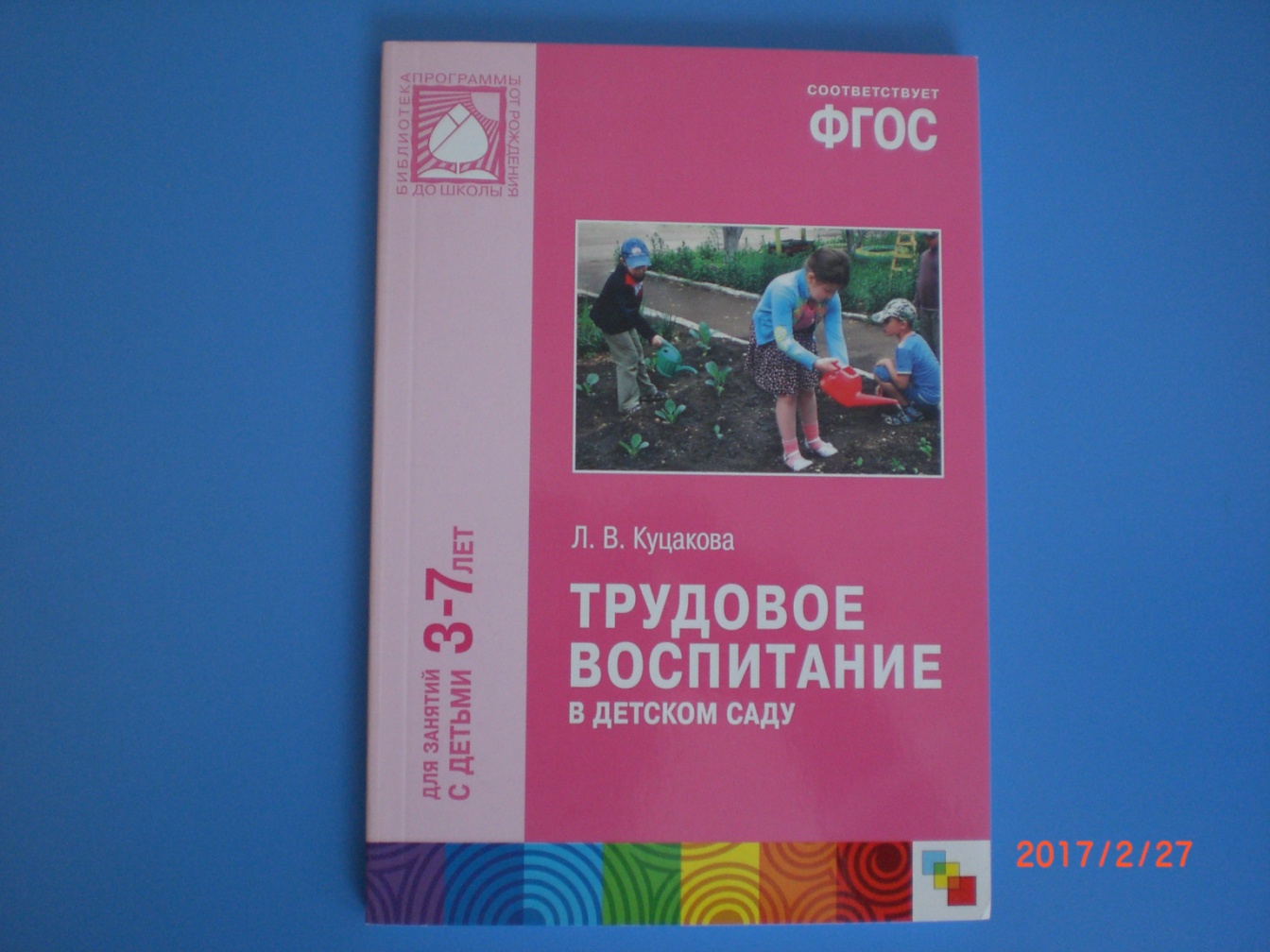 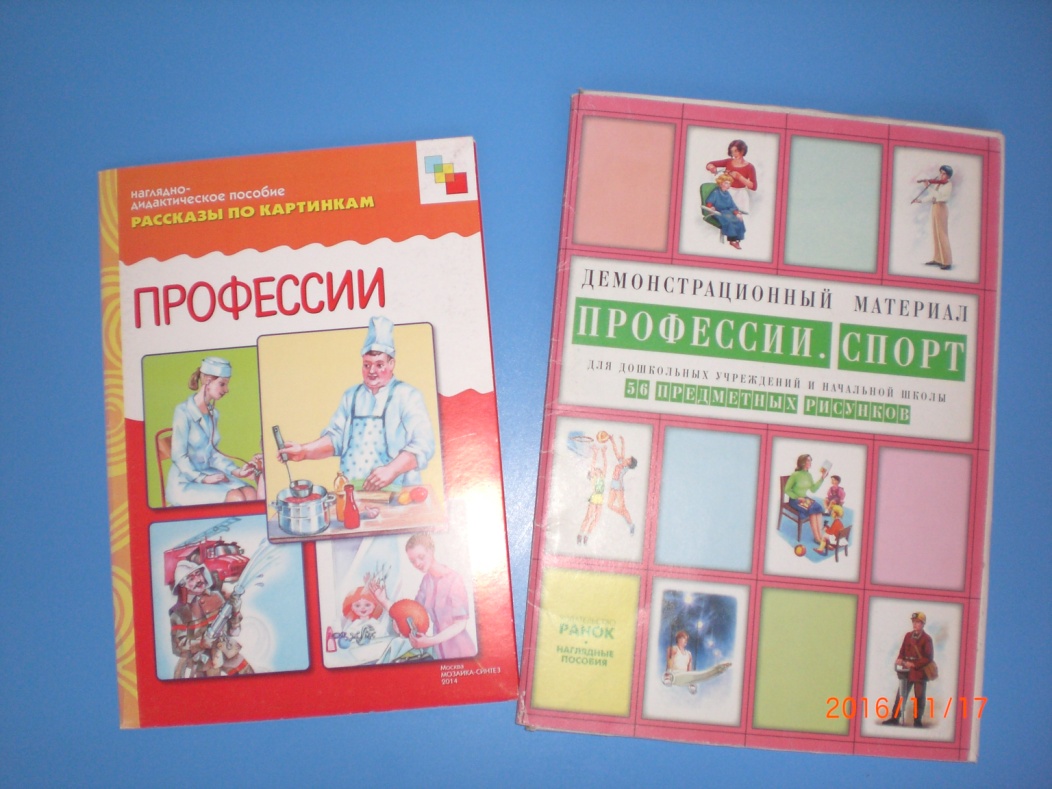 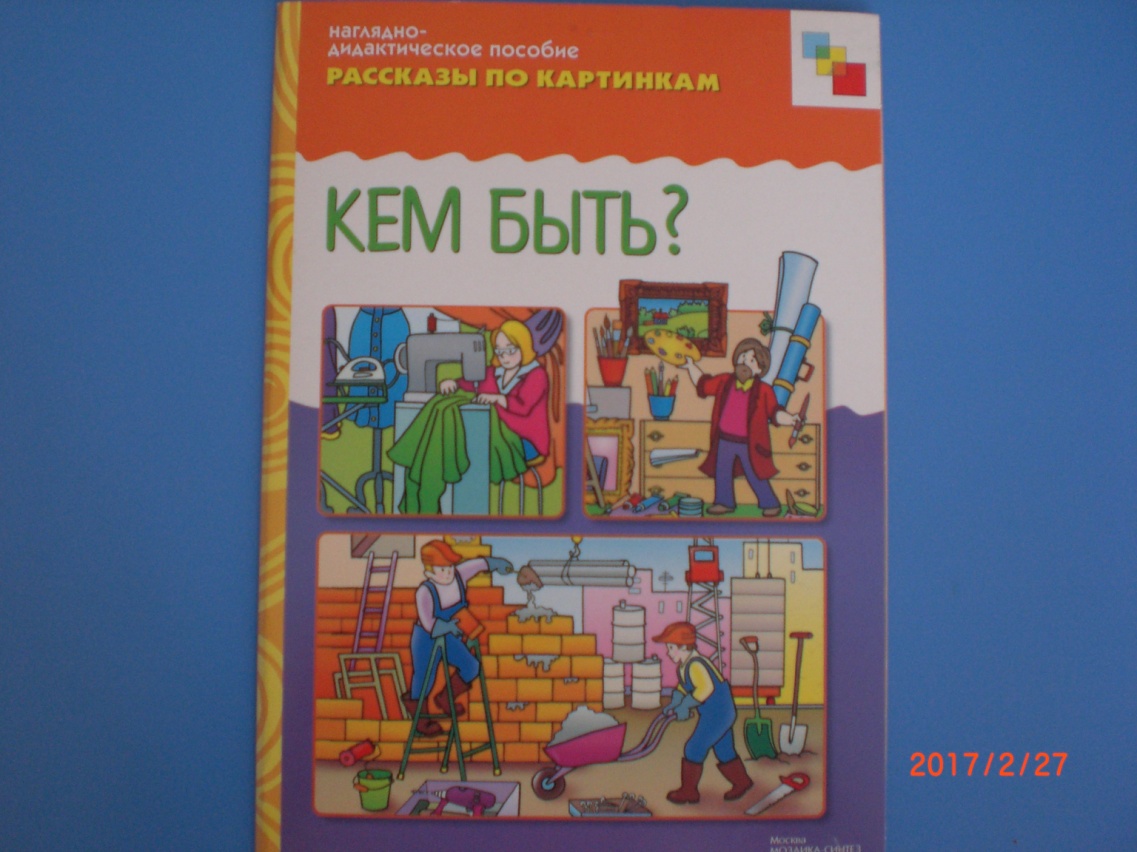 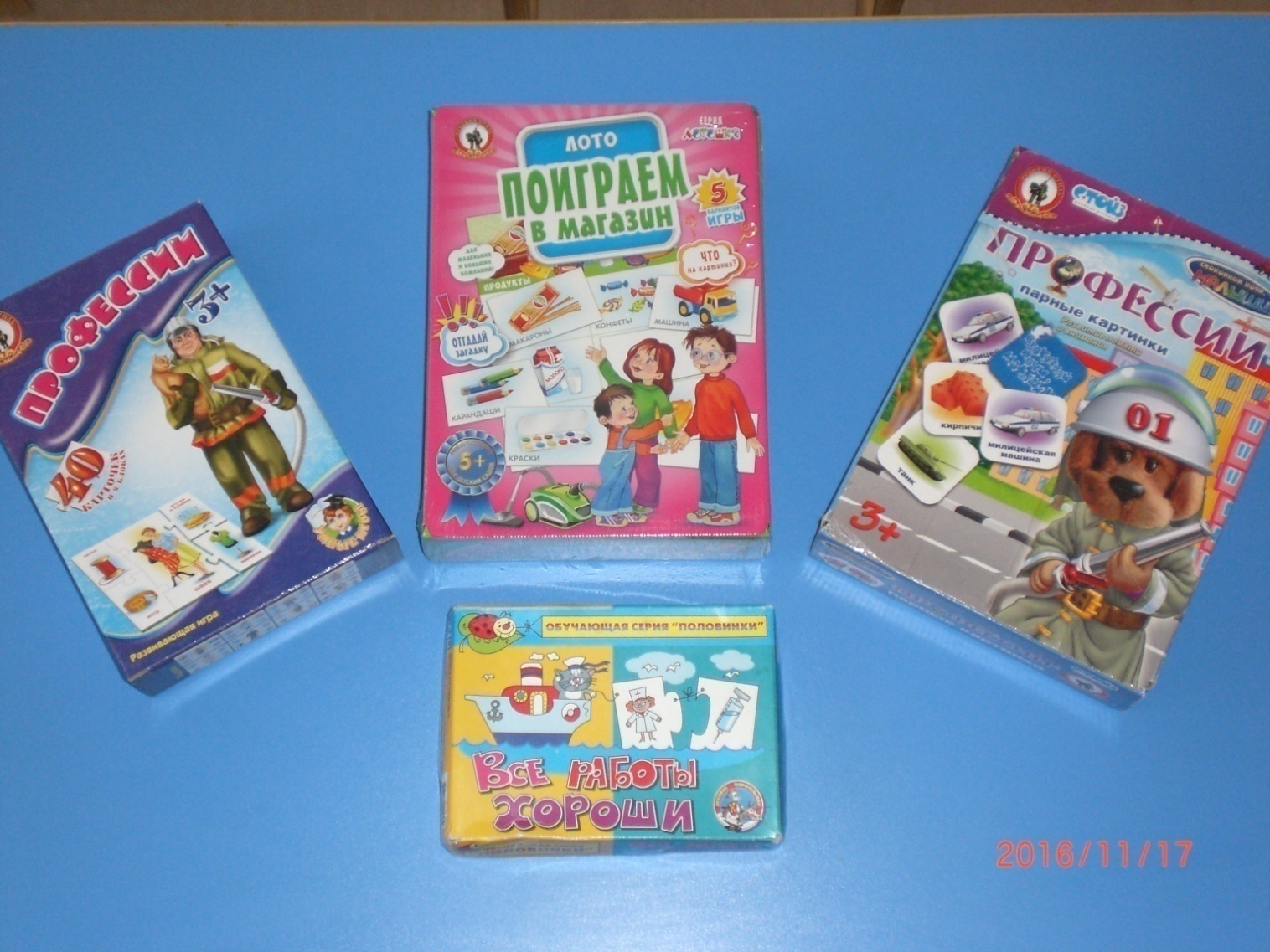 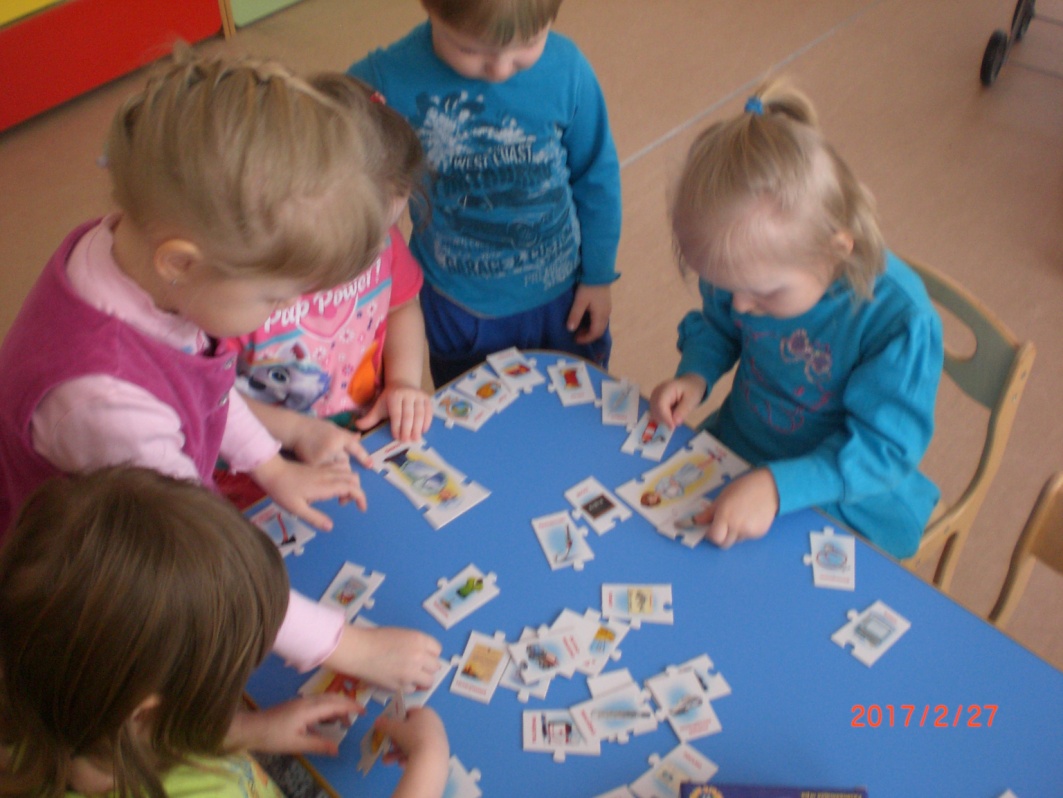 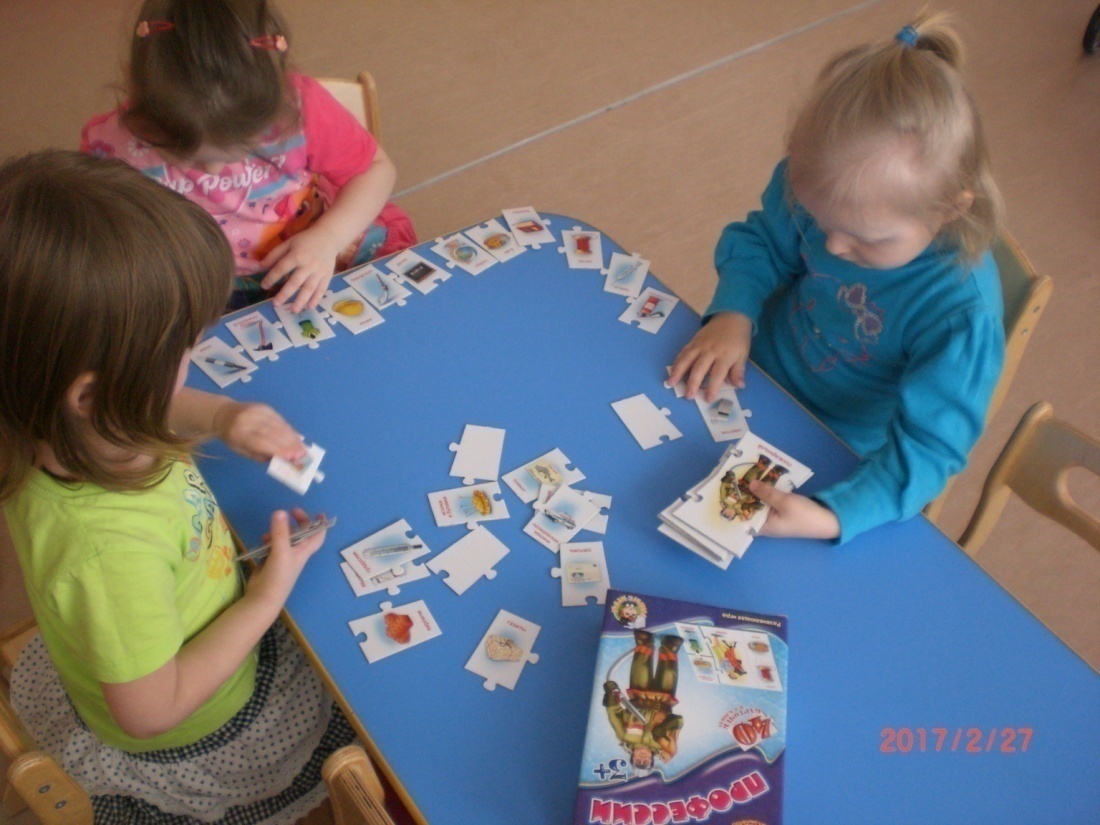 Доктор
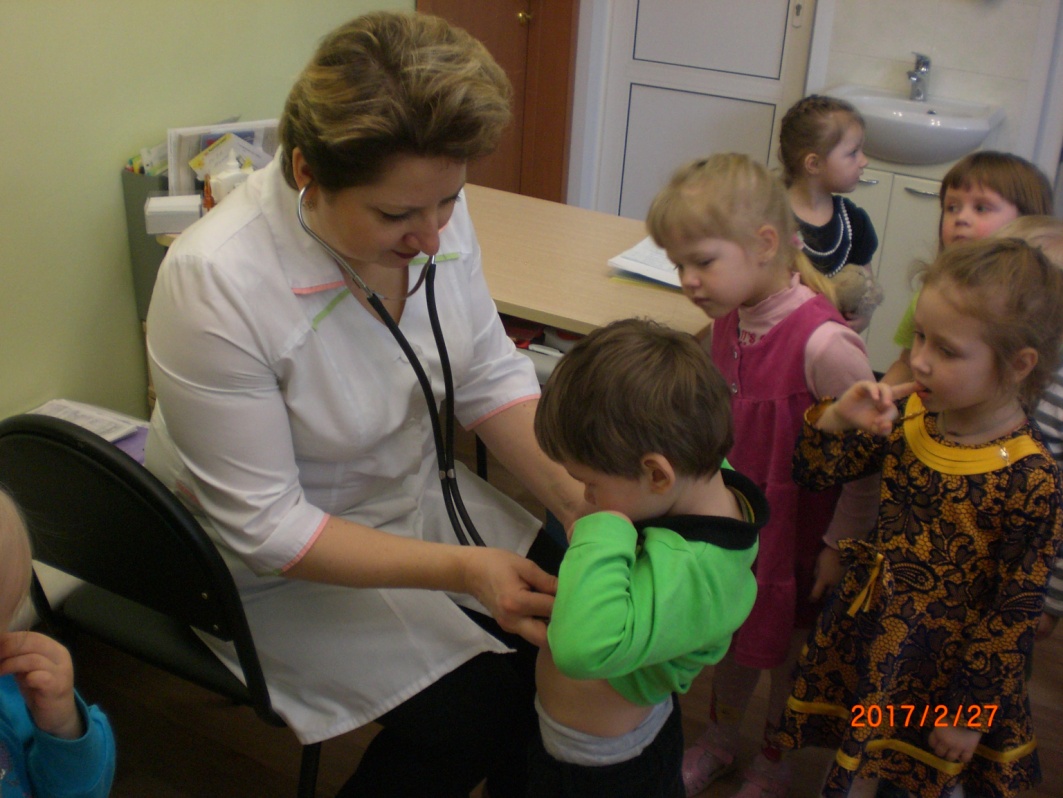 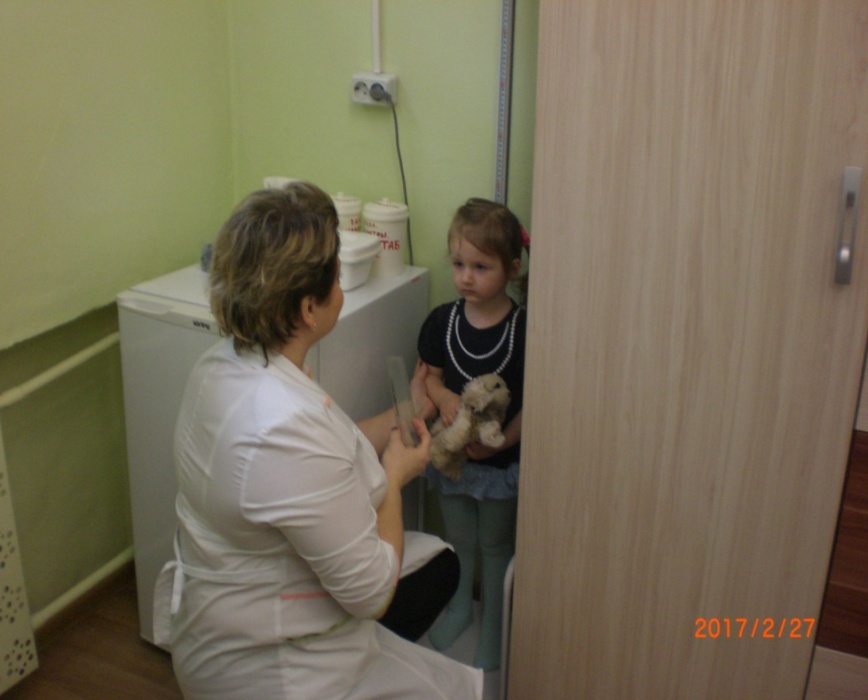 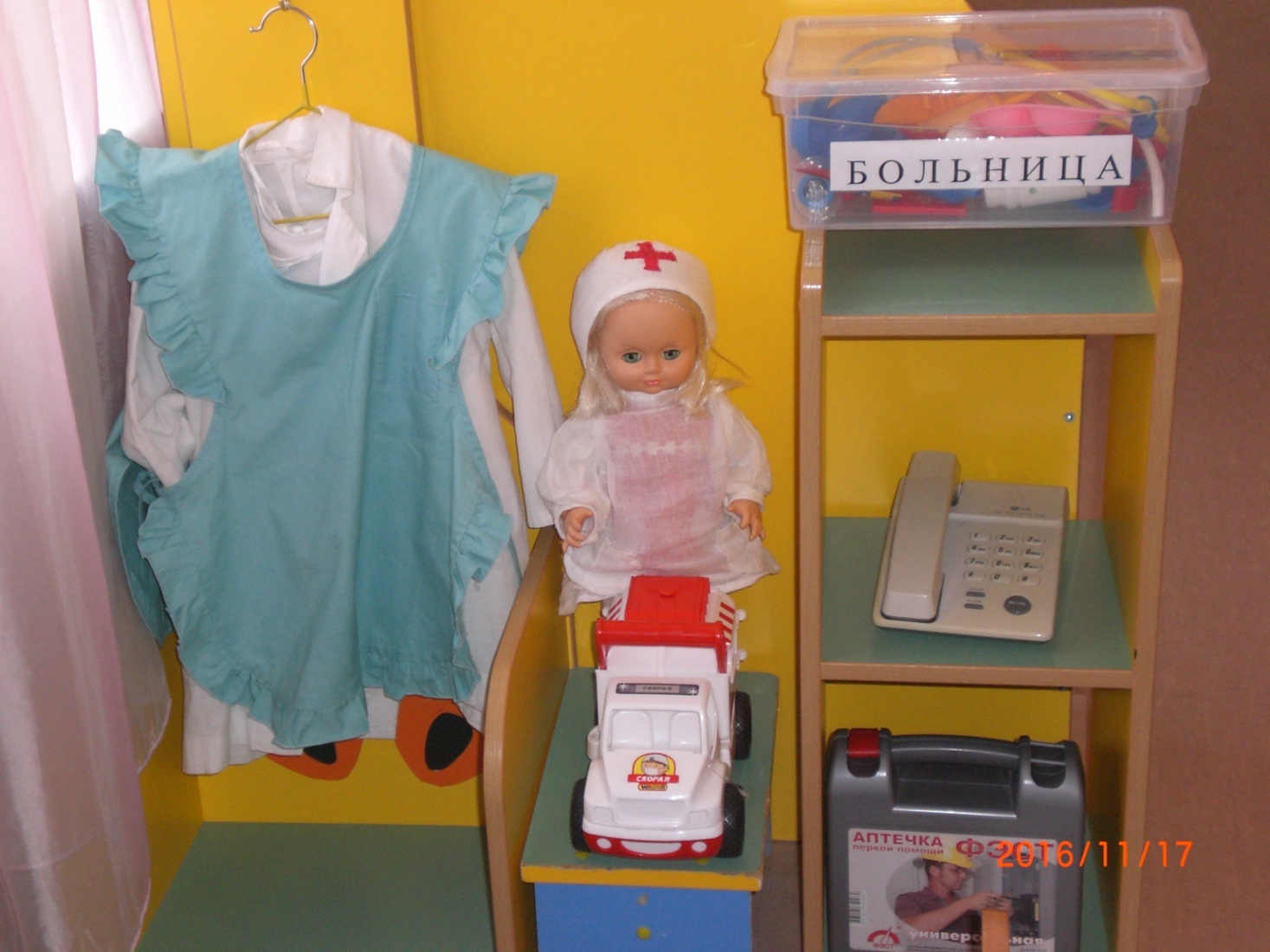 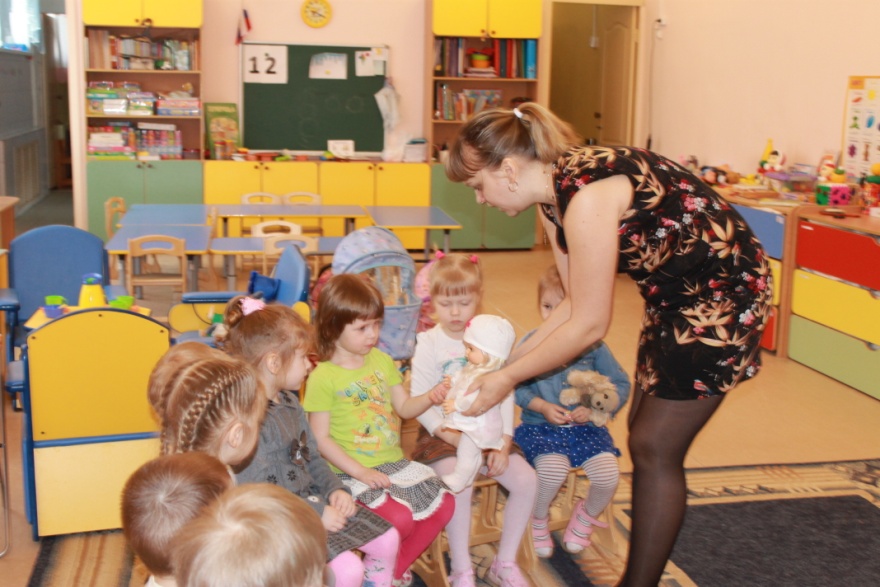 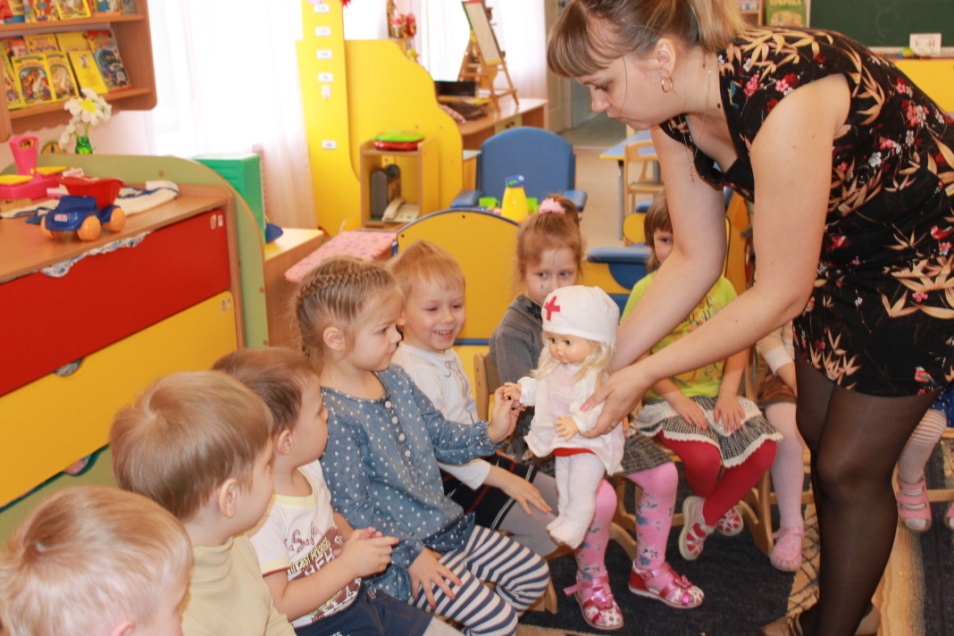 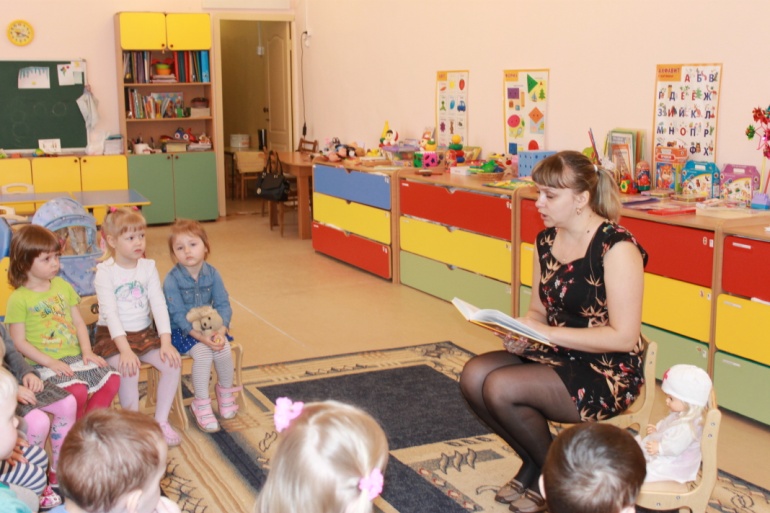 На уколы! На уколы!Собирайся, ребятня!Вы не бойтесь! Я не больно –Ведь хороший доктор я.
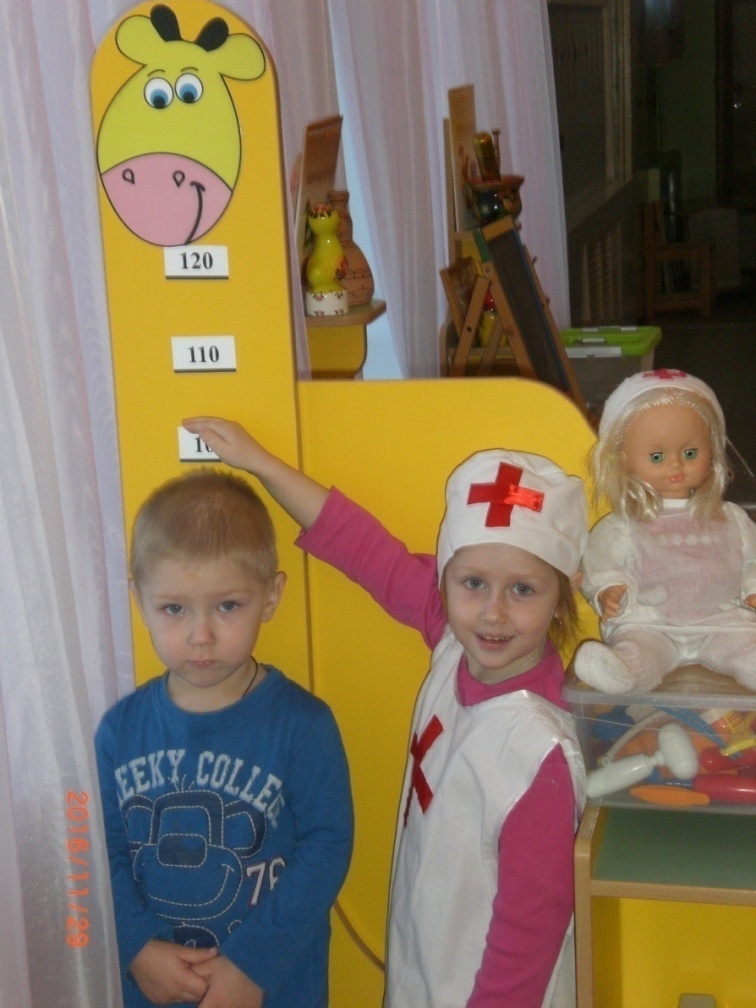 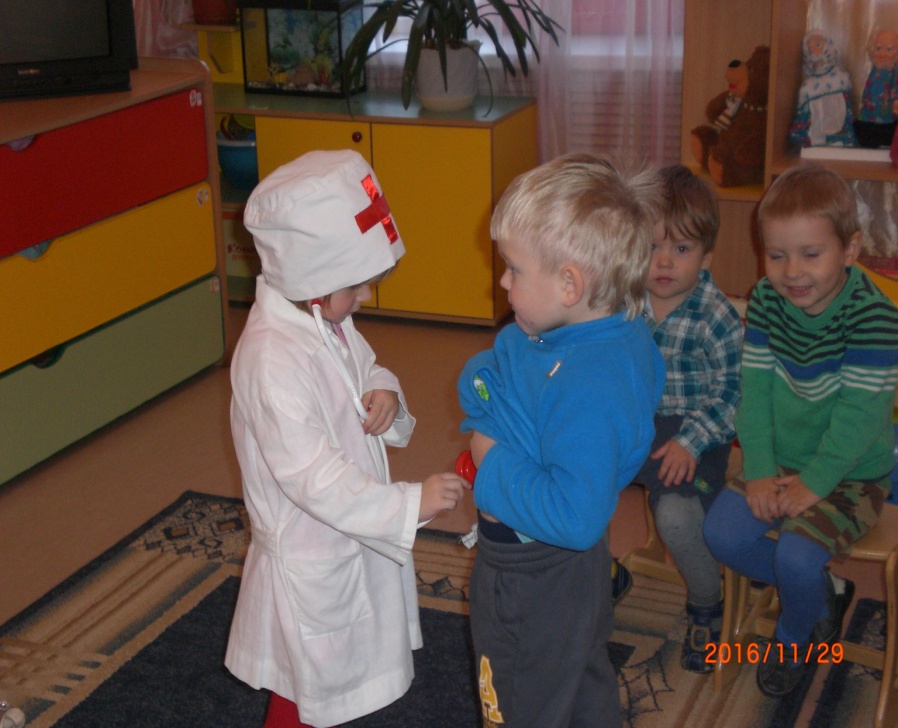 Поднимите-ка рубашки,Я послушаю живот.
Ой-ой-ой!
 Урчит там что-то,Срочно выпейте компот.
Вот вам градусник подмышку,Посидите пять минут.Я натру вас лучшей мазью,Наложу на руку жгут.
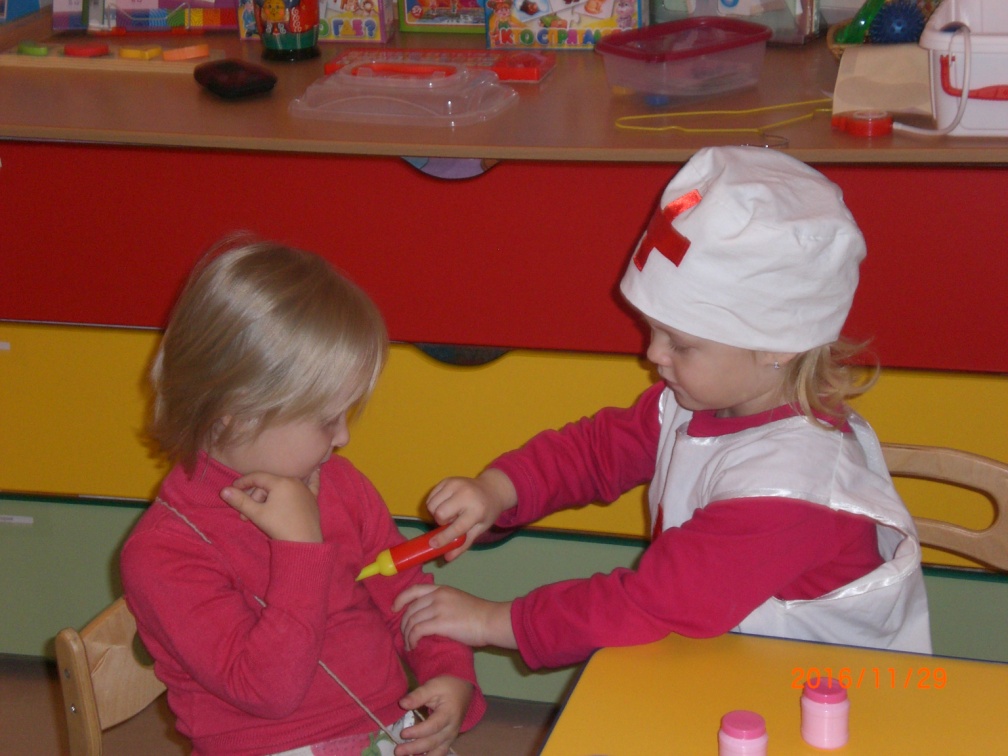 Может, банки вам поставить?Я умею – верь - не верь.И давление измерю,Вы прилягте на постель.
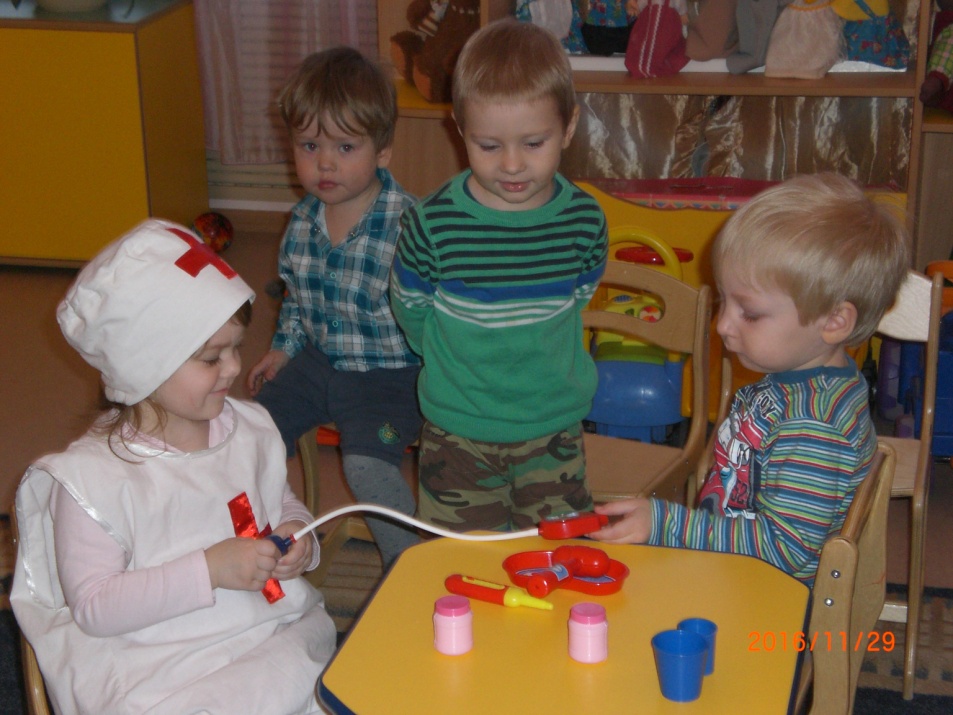 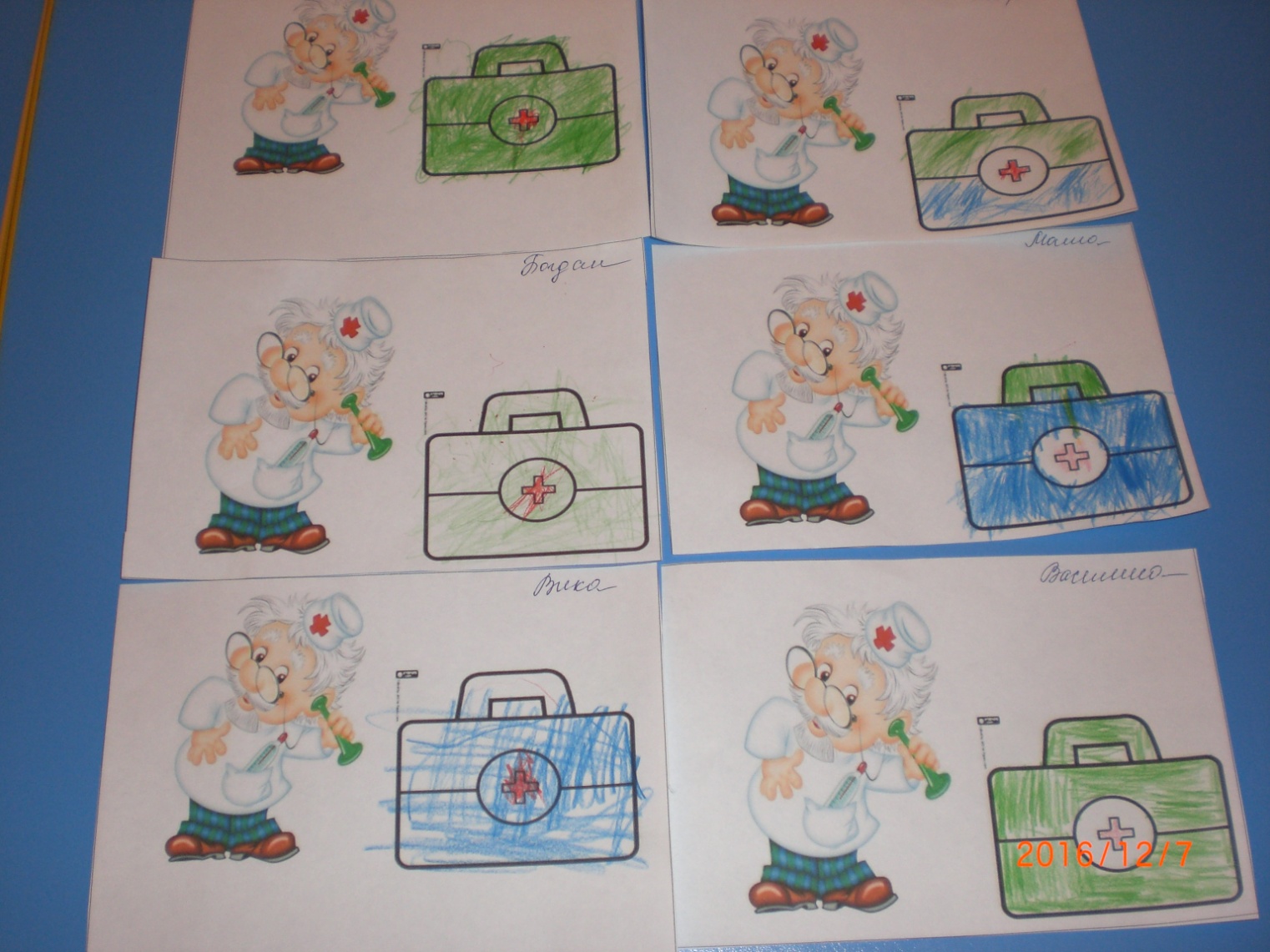 Парикмахер
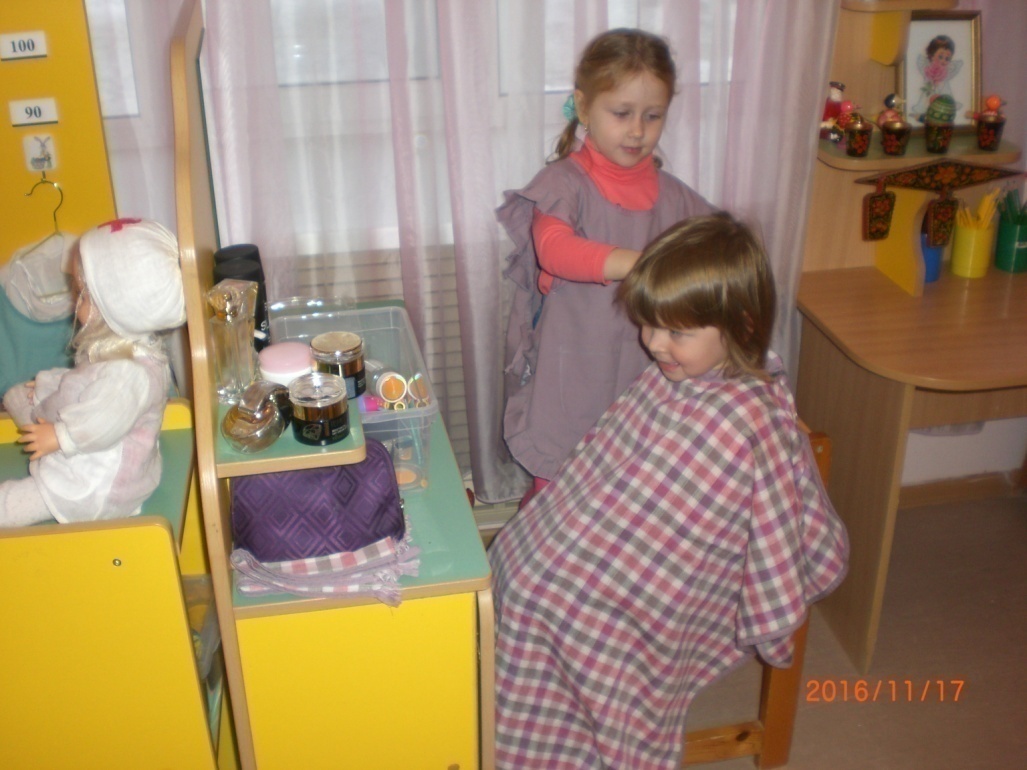 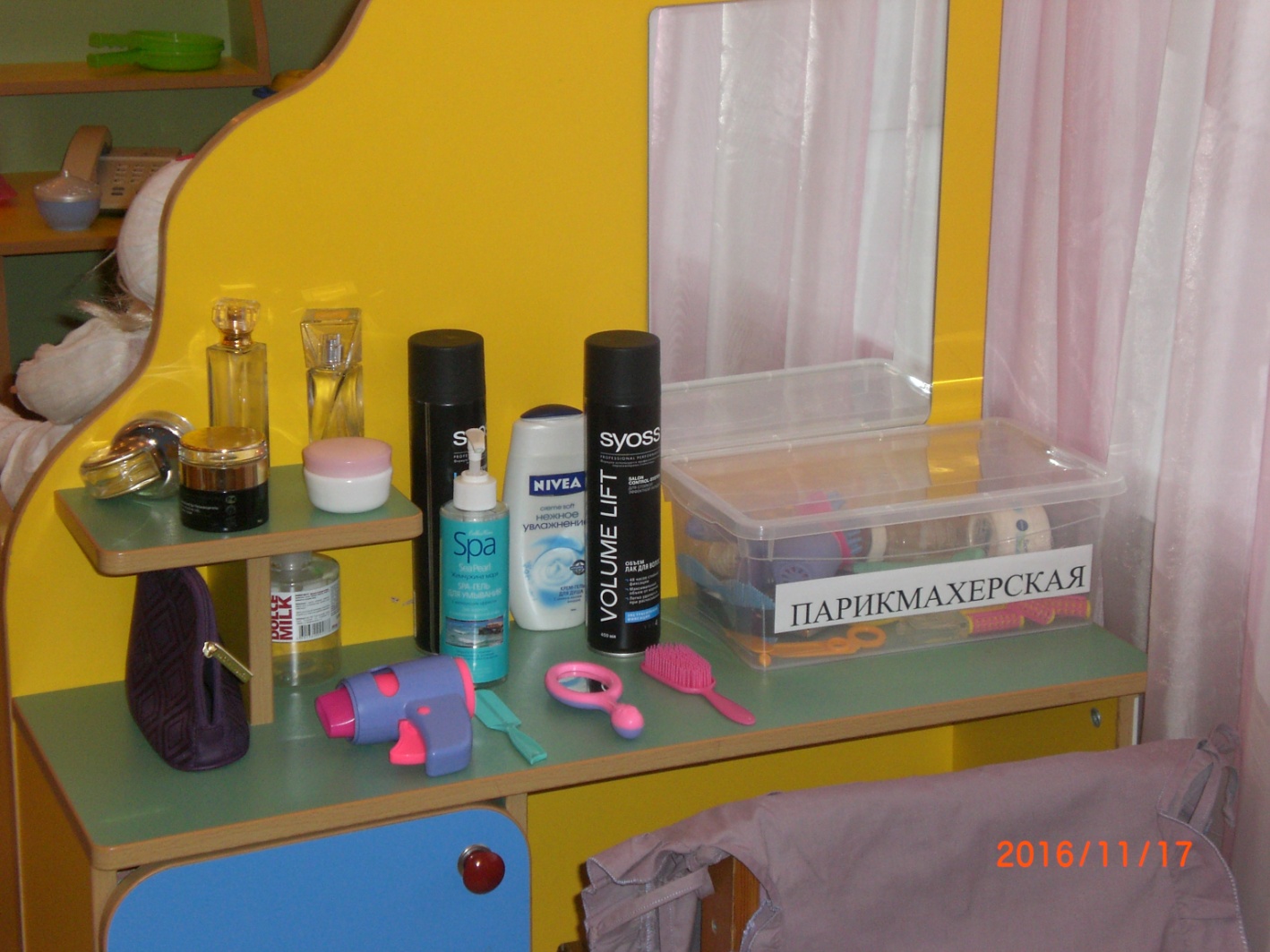 Строитель
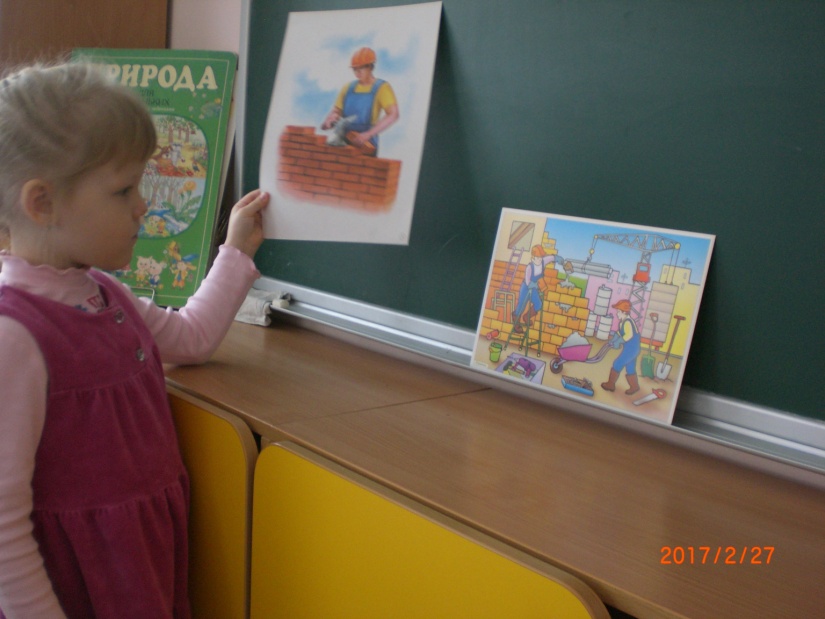 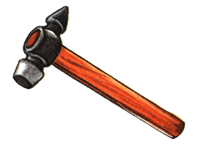 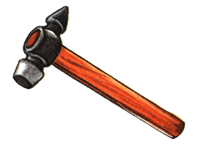 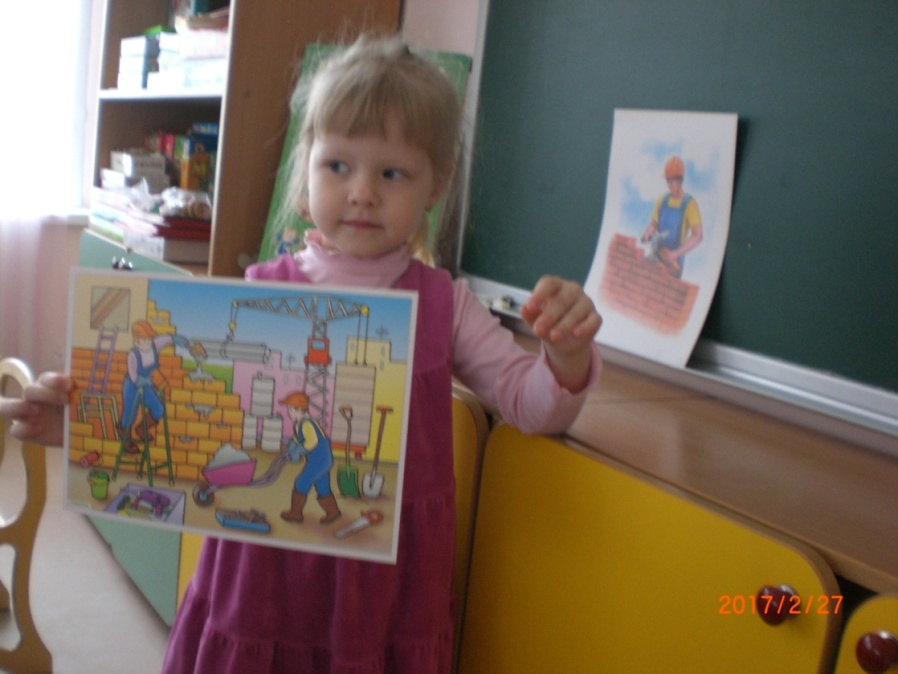 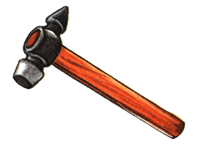 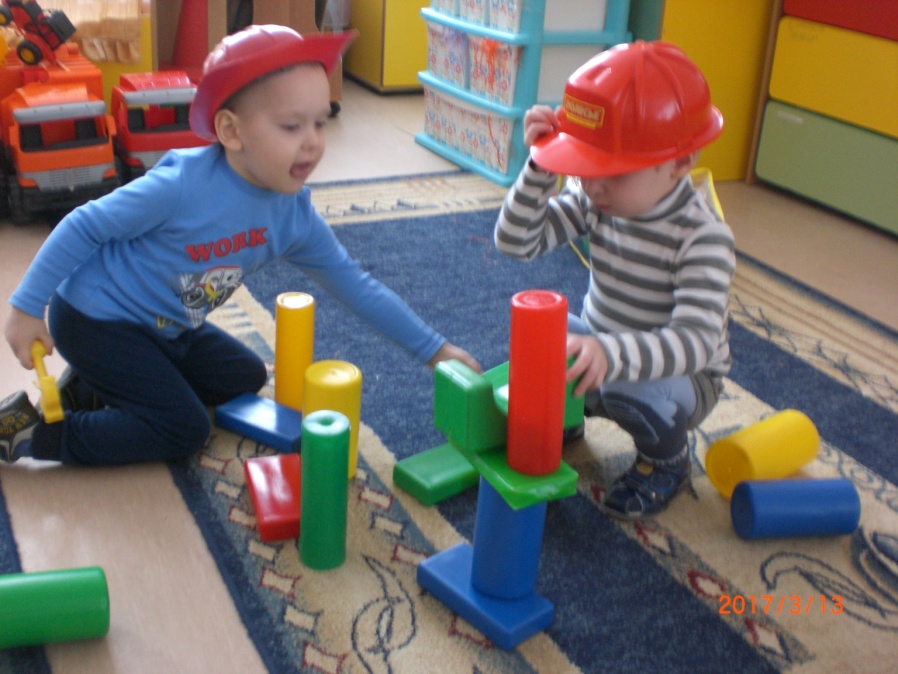 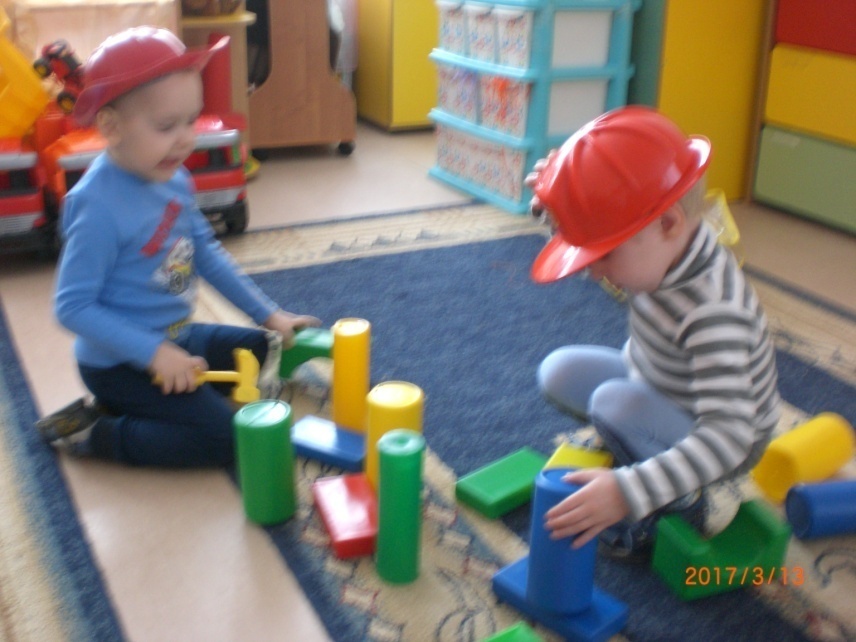 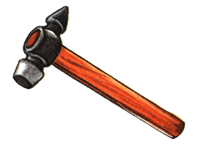 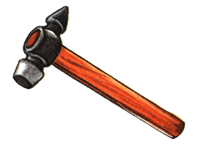 Точно в срок построит он Небоскрёб и стадион.
Детский садик и больницу, Магазинов вереницу.
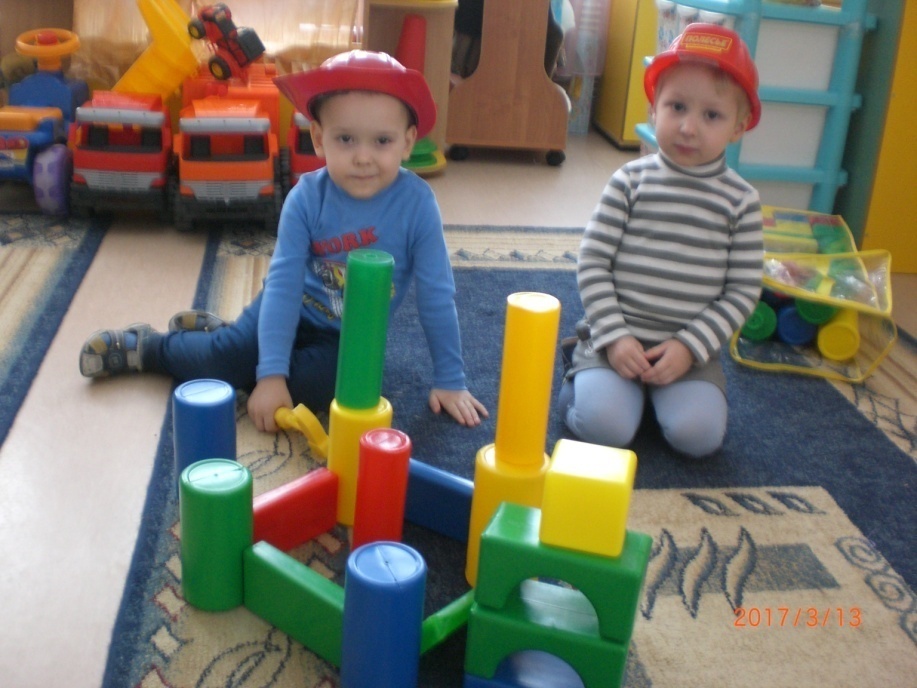 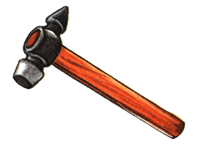 Пальчиковая гимнастика
Тук – тук , строим дом!
Дом – высокий, дом с окном,
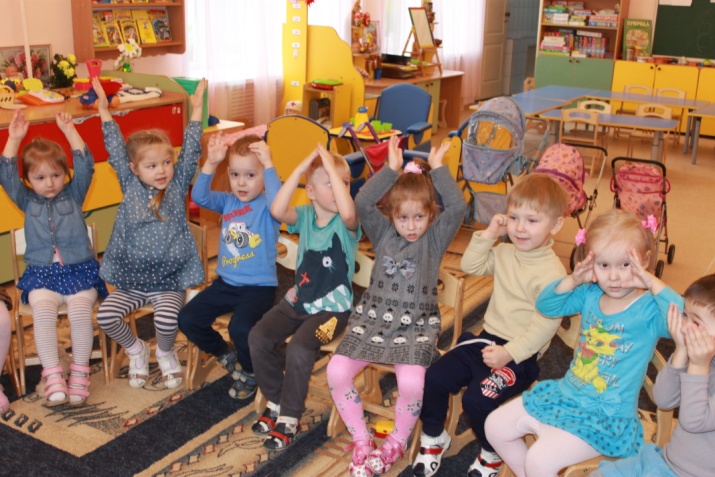 С острой крышей и трубой
В доме я живу с тобой!
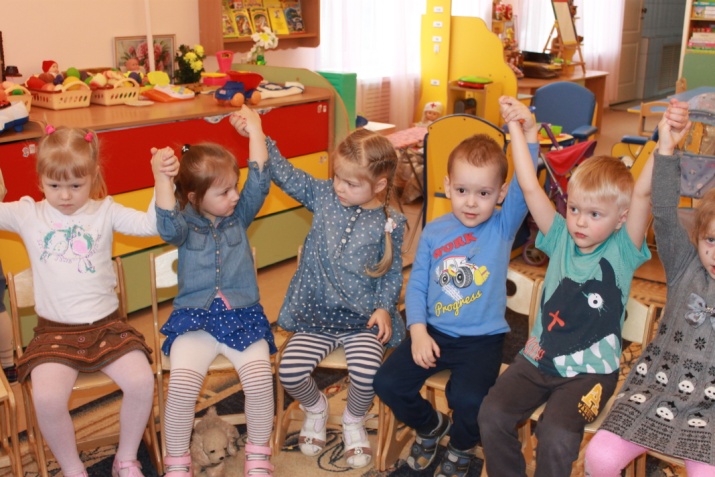 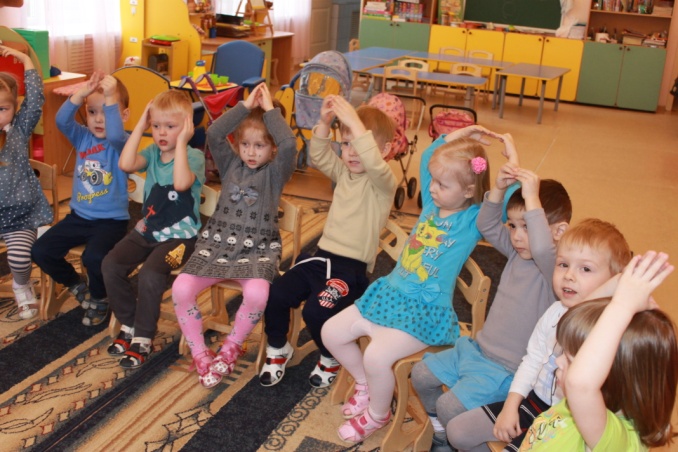 Повар
Вот наш повар тётя Фая.Пусть узнает целый свет –Тёти Фаина котлетаЛучше фруктов и конфет!
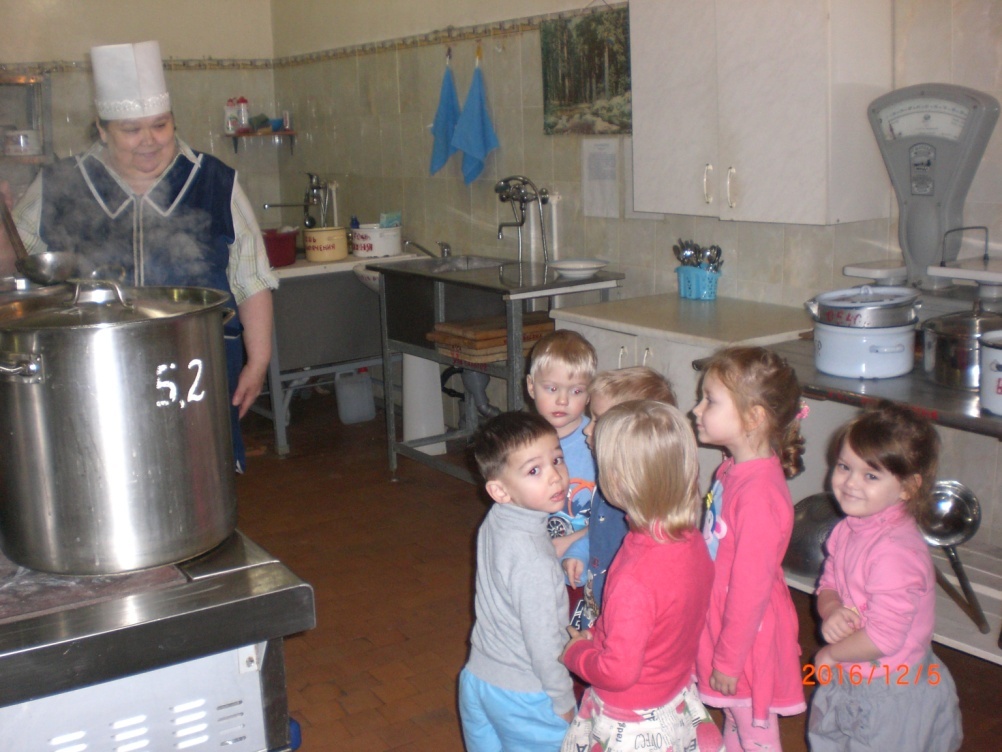 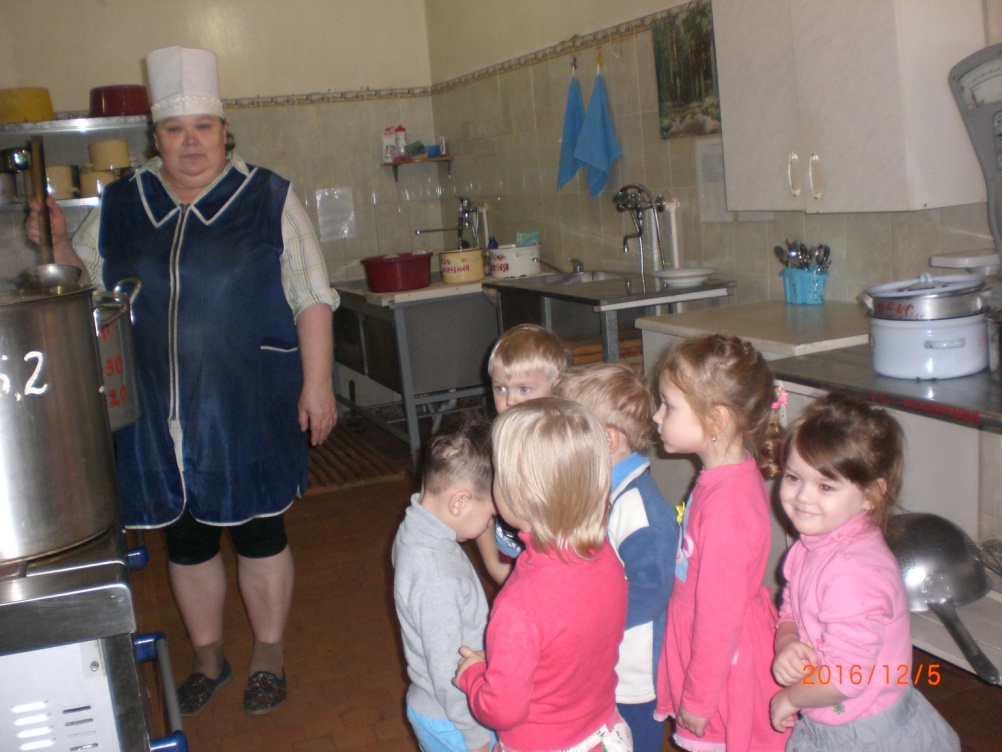 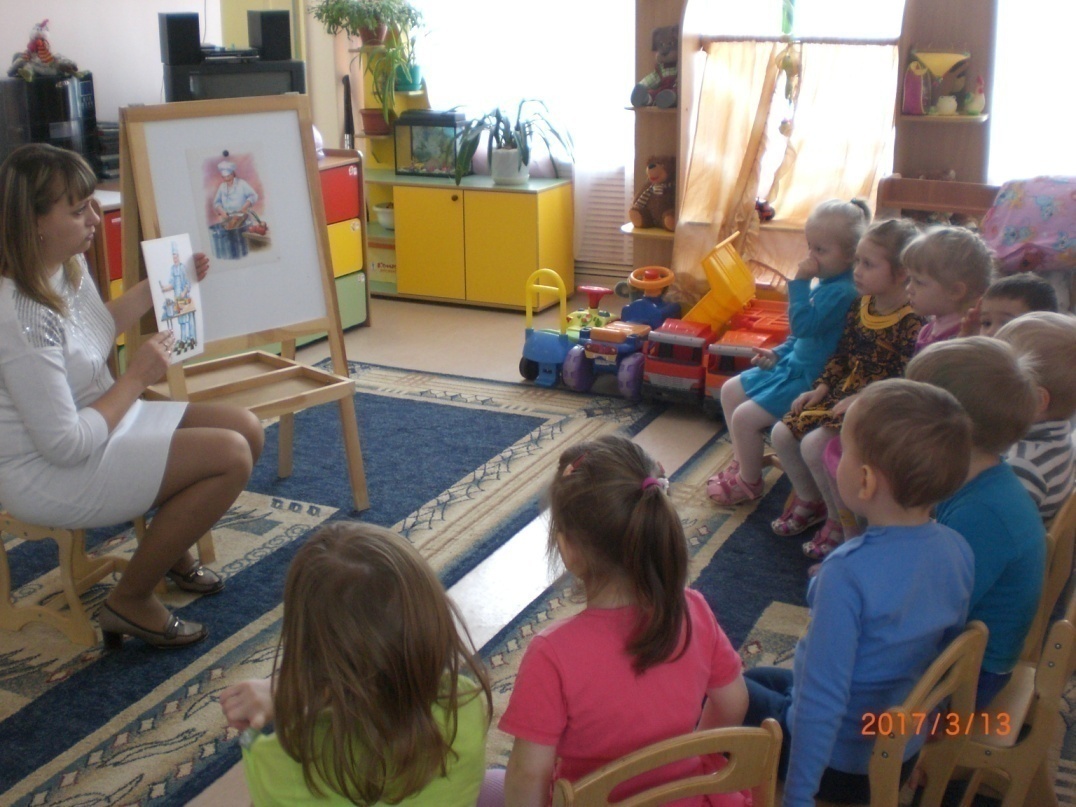 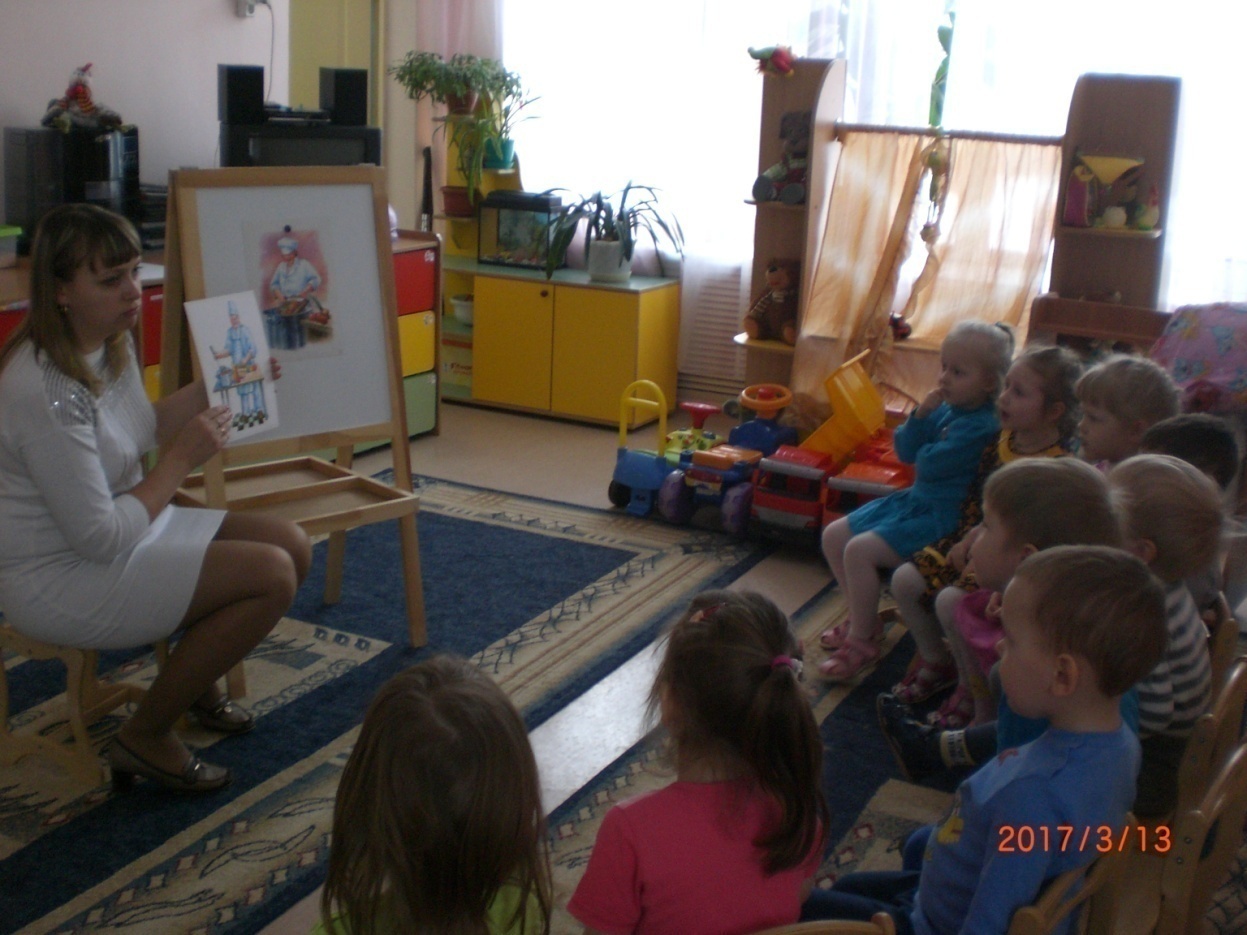 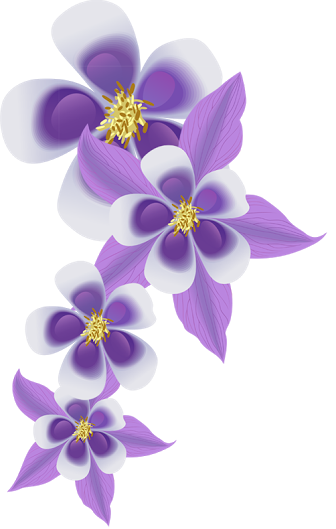 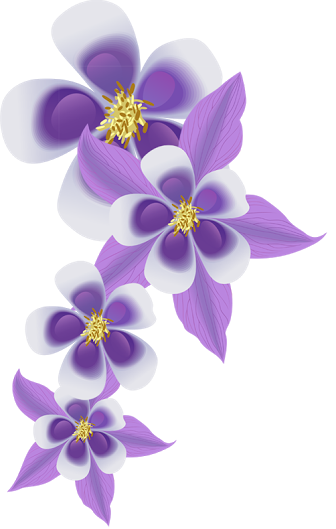 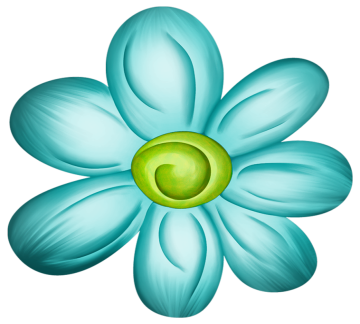 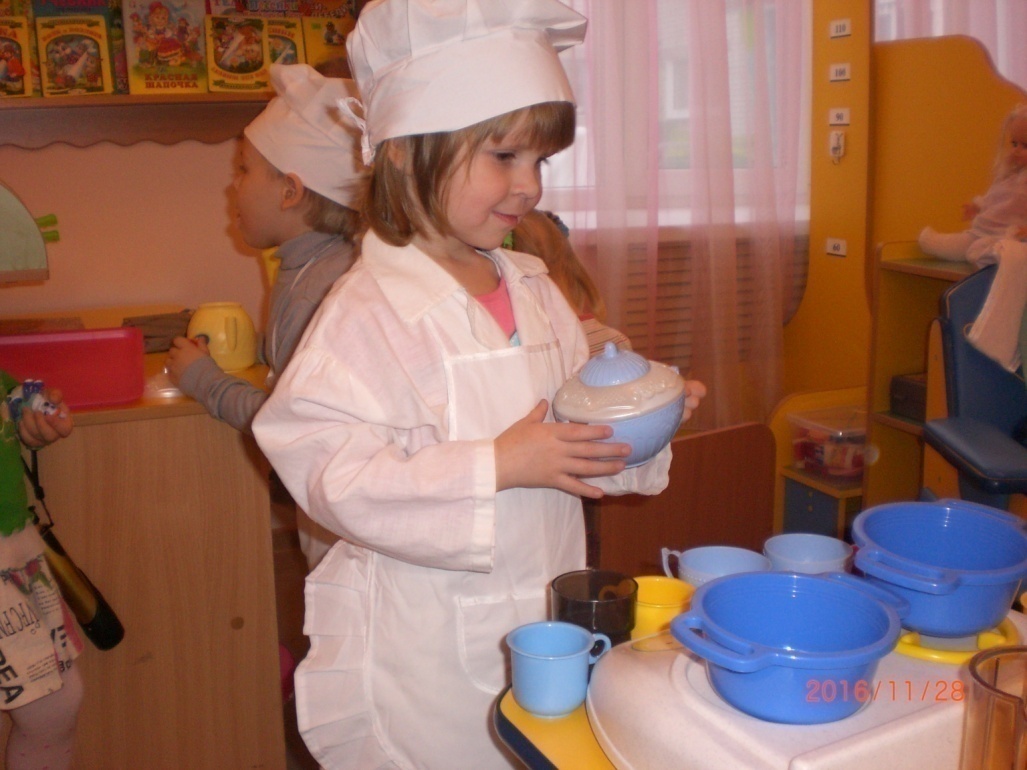 Дайте повару продукты:Мясо птицы, сухофрукты,
Рис, картофель... И тогдаЖдёт вас вкусная еда.
Гости ели, гости пили,Гости повара хвалили
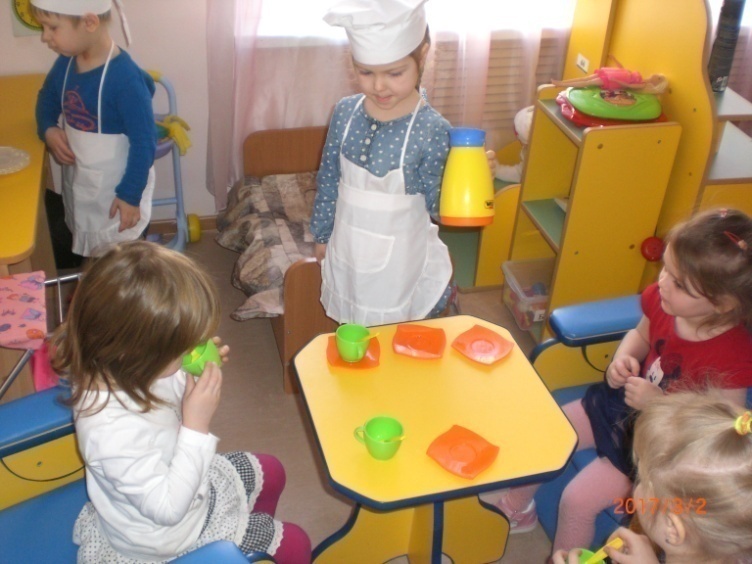 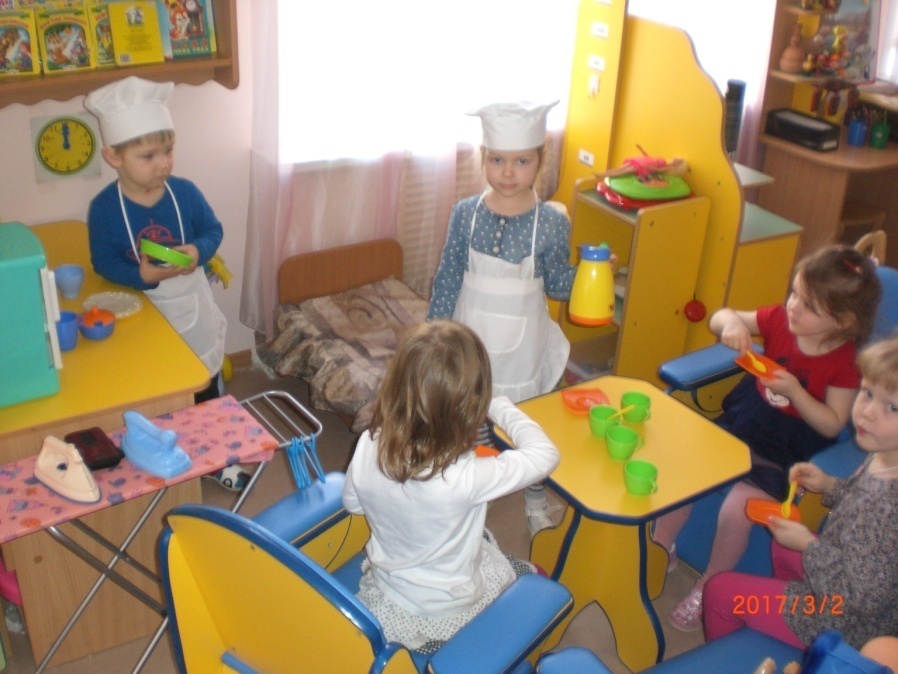 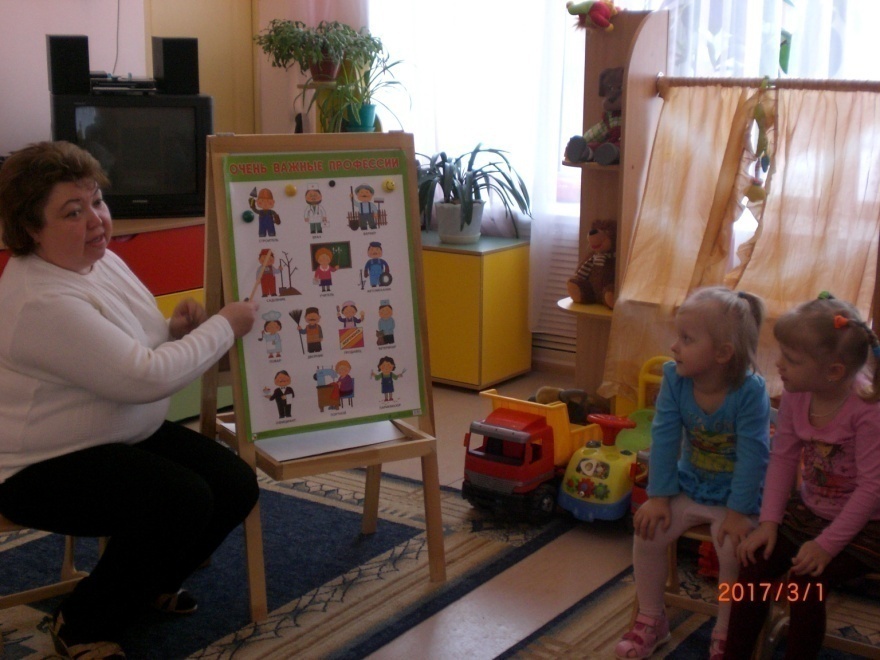 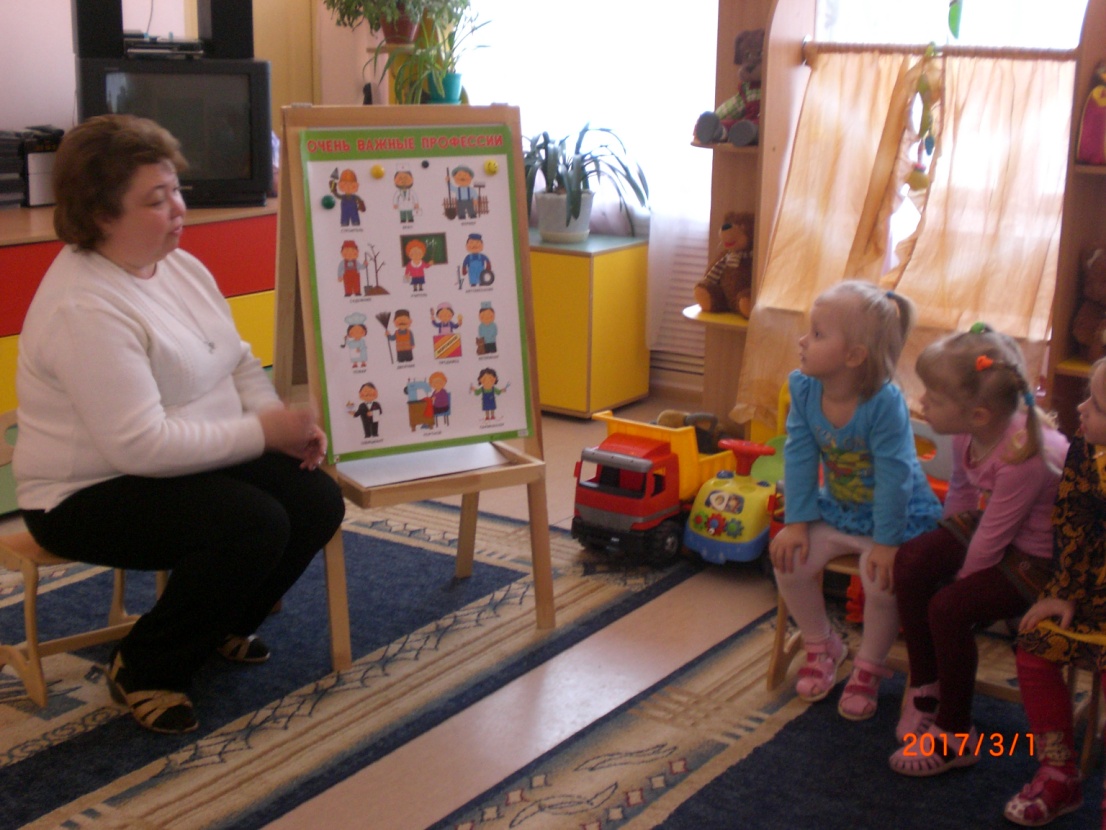 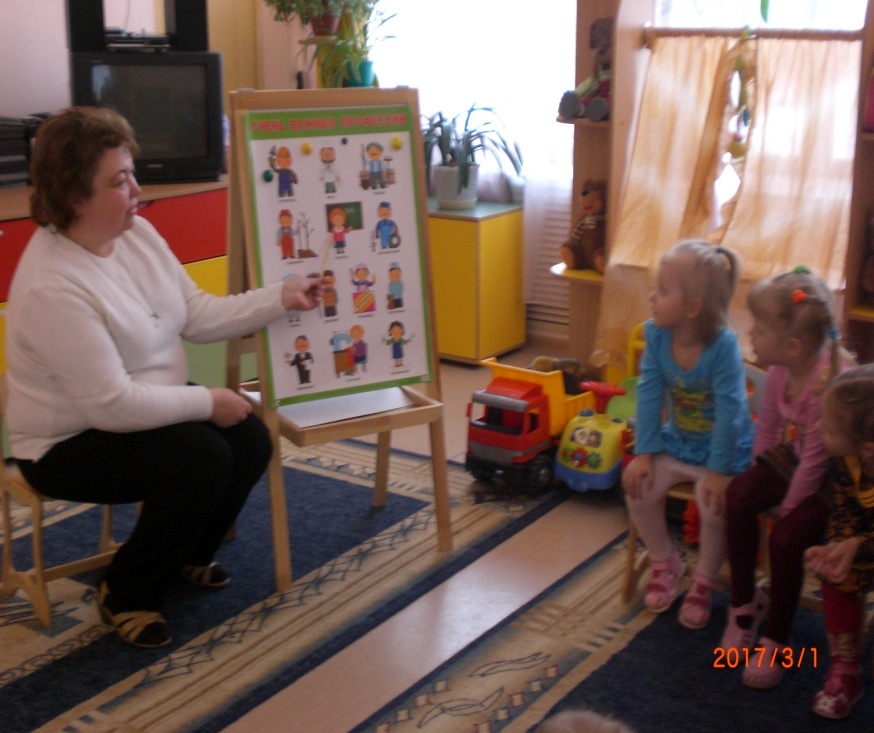 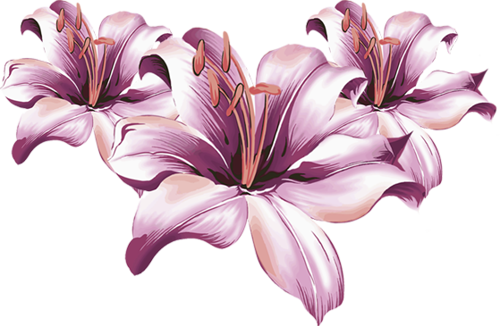 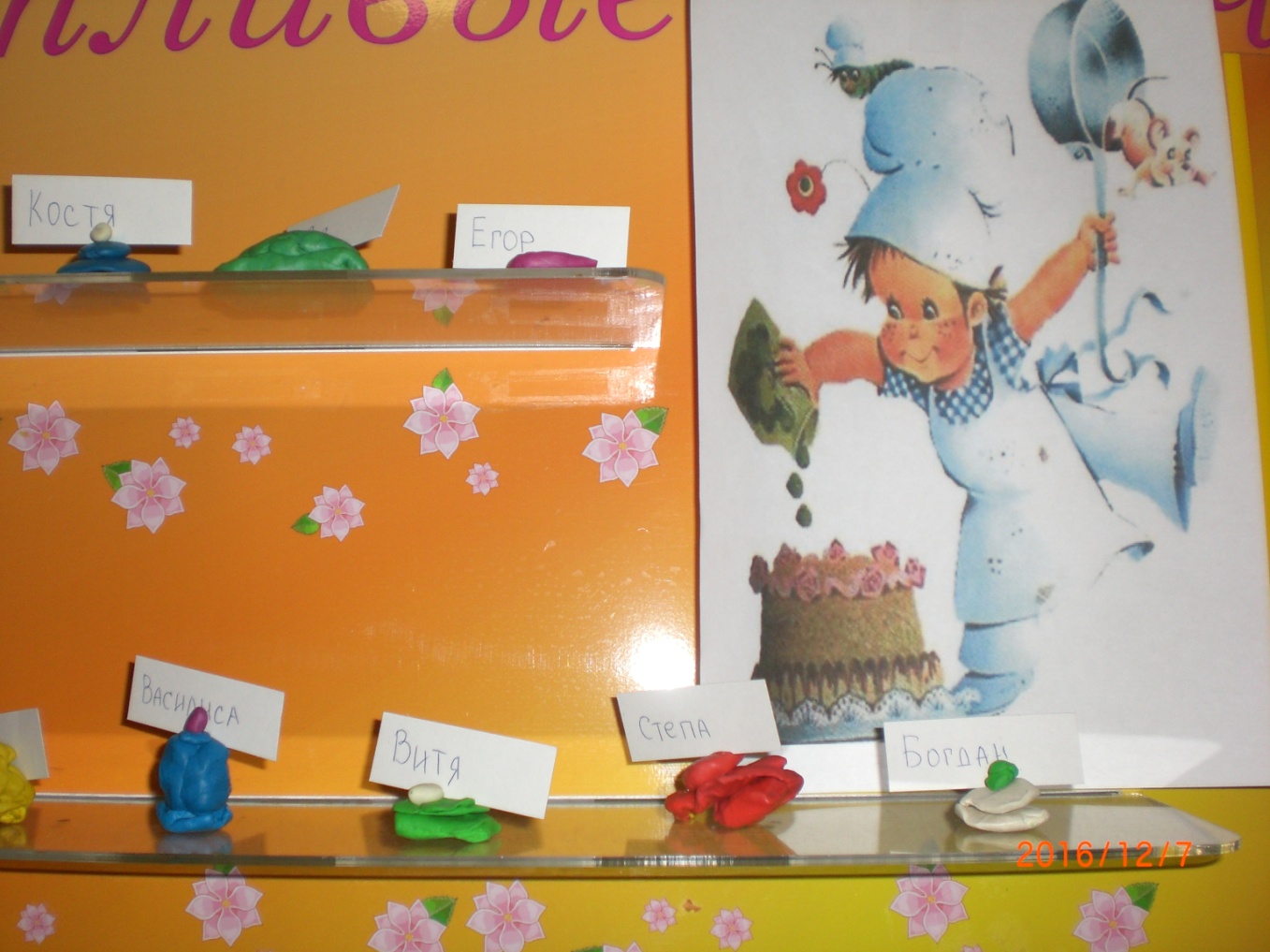 Продавец
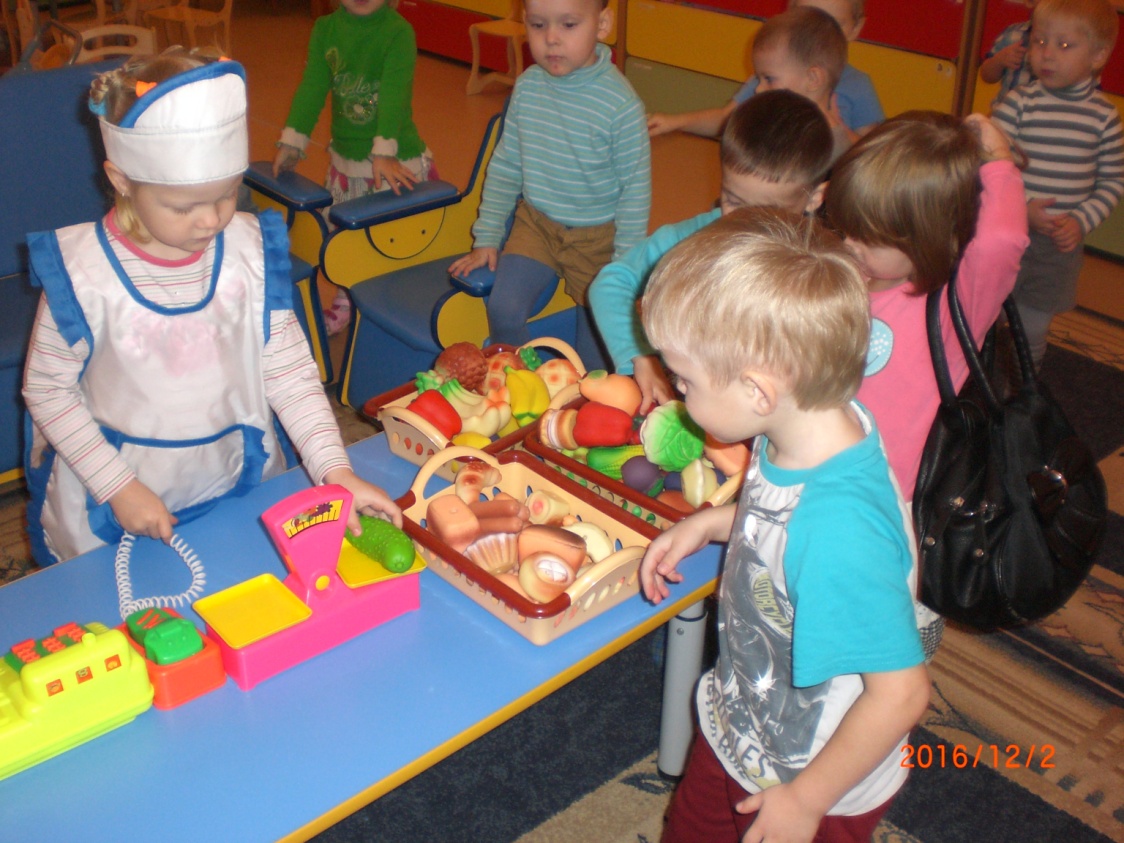 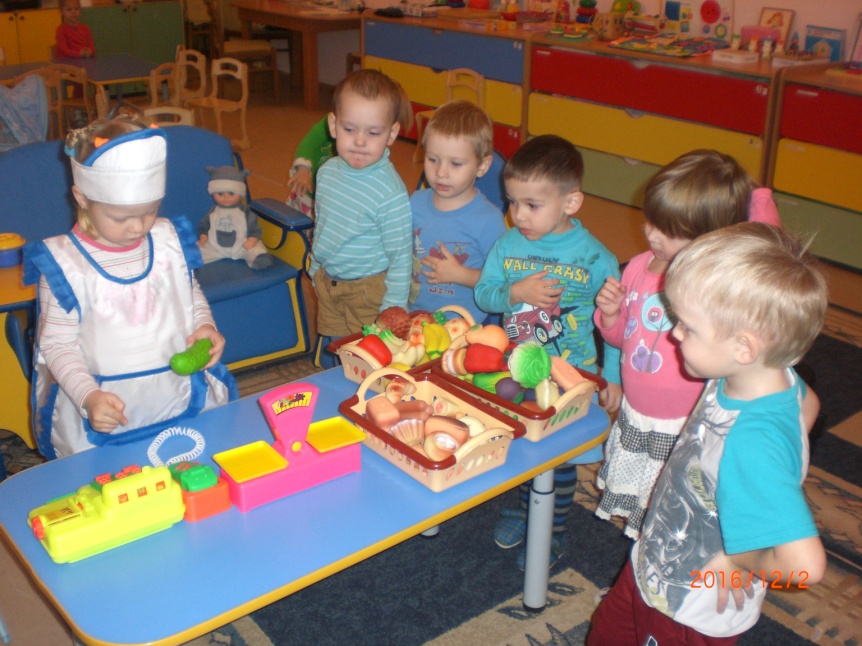 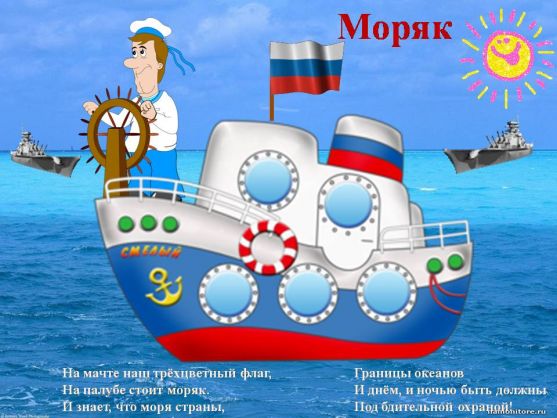 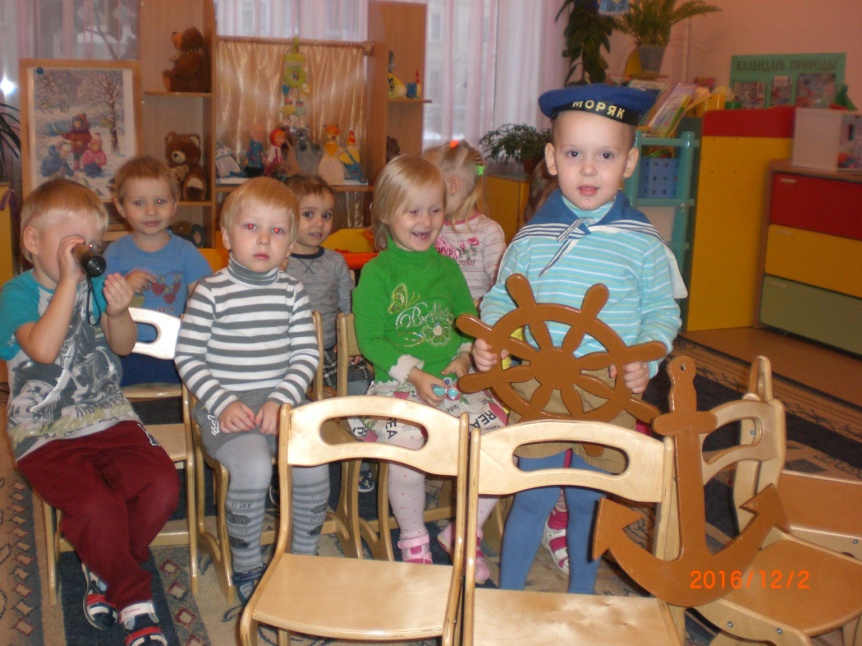 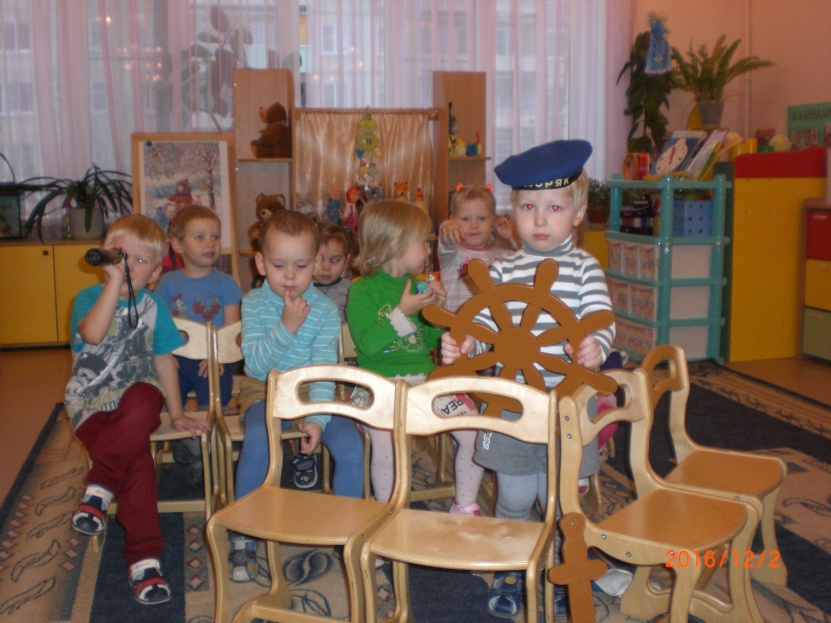 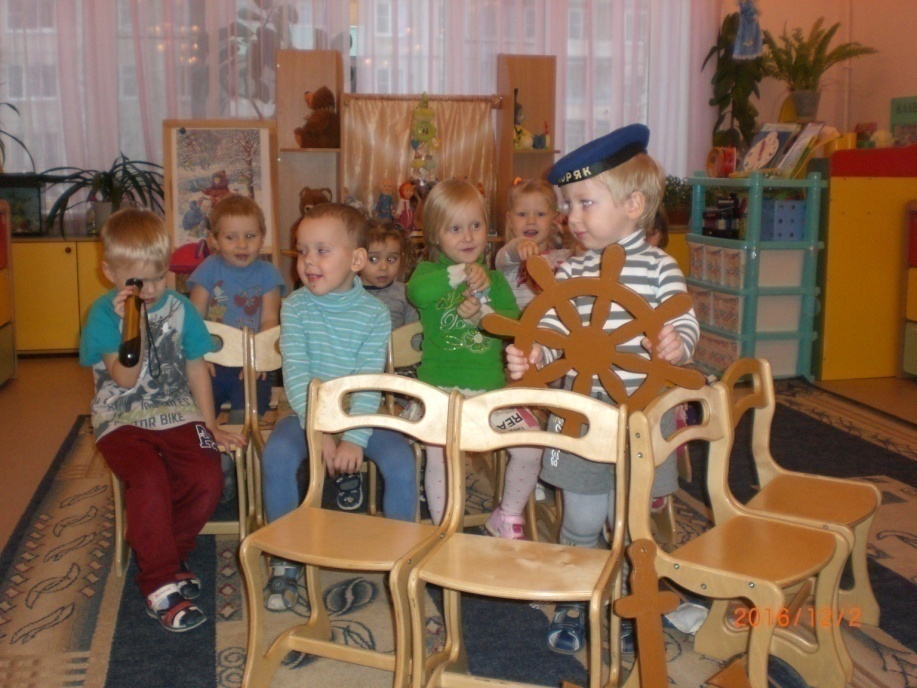 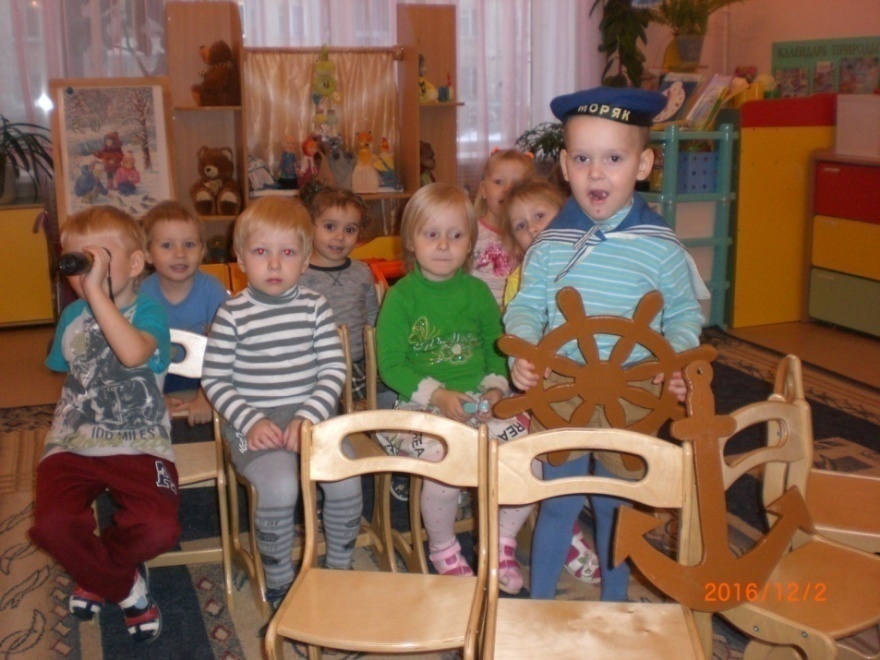 Машинист по стирке белья
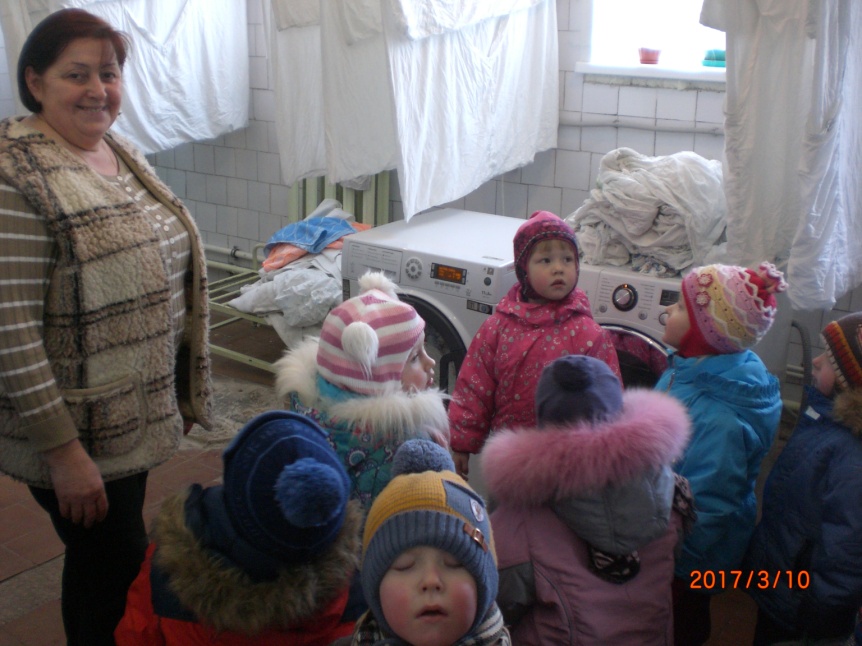 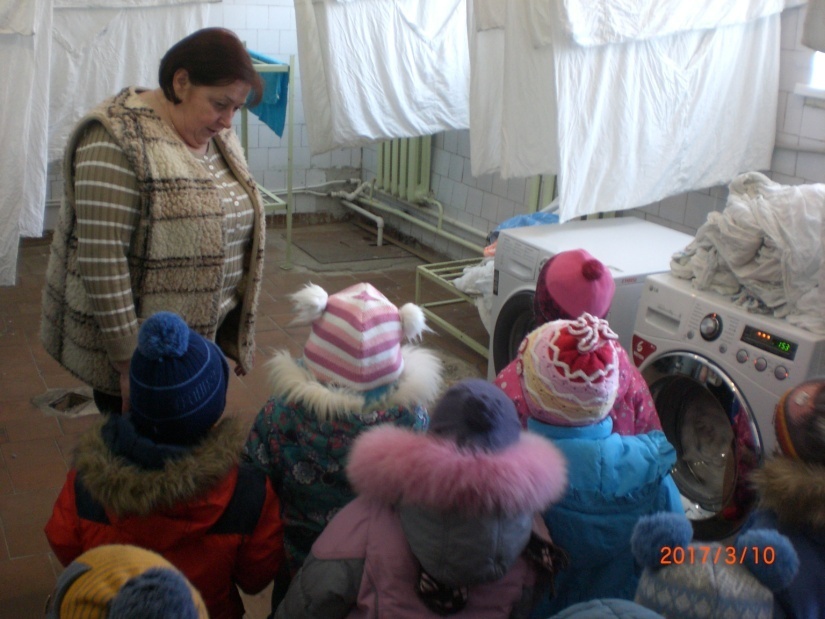 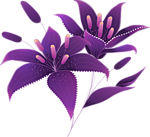 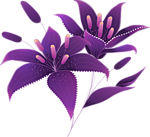 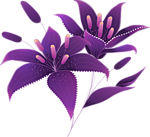 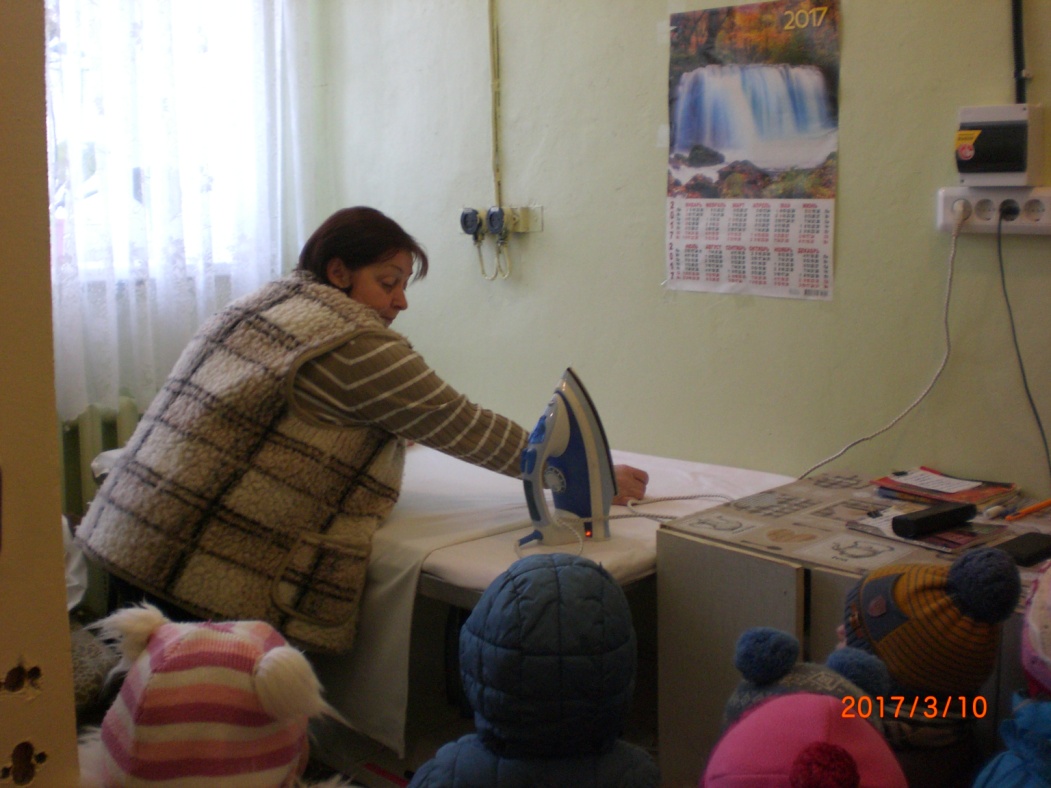 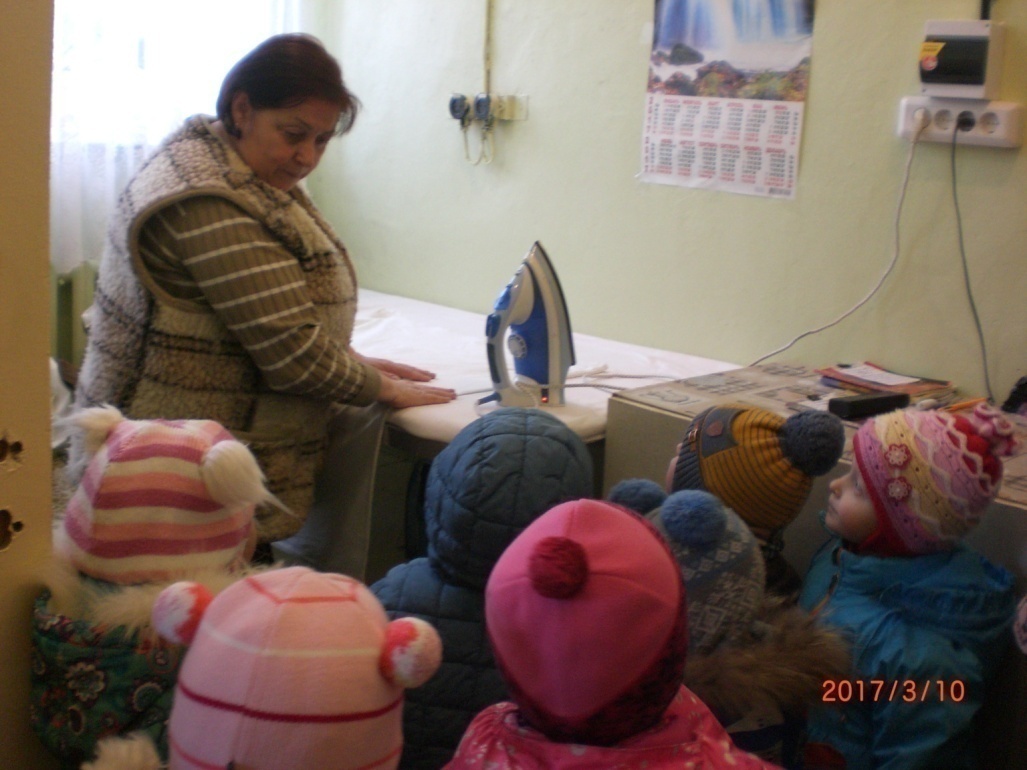 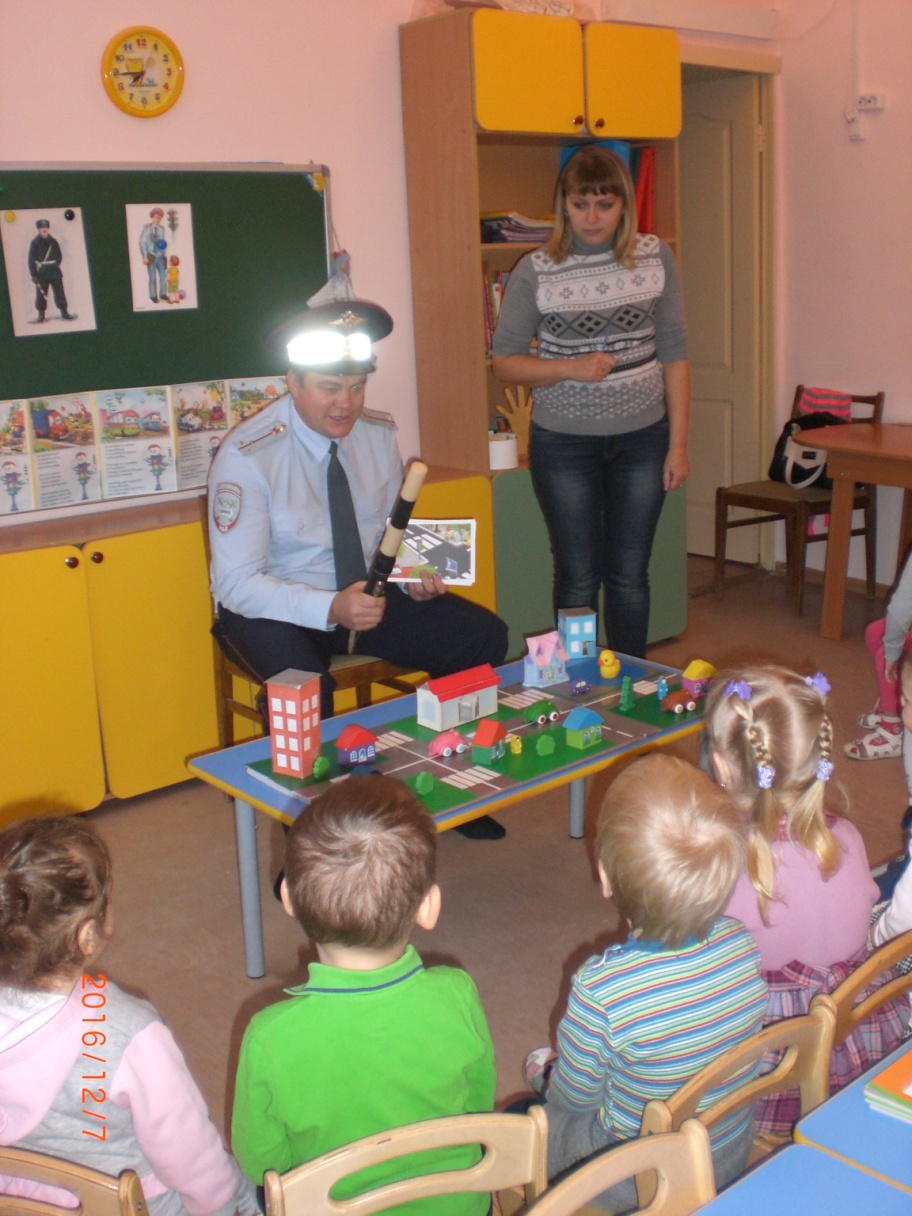 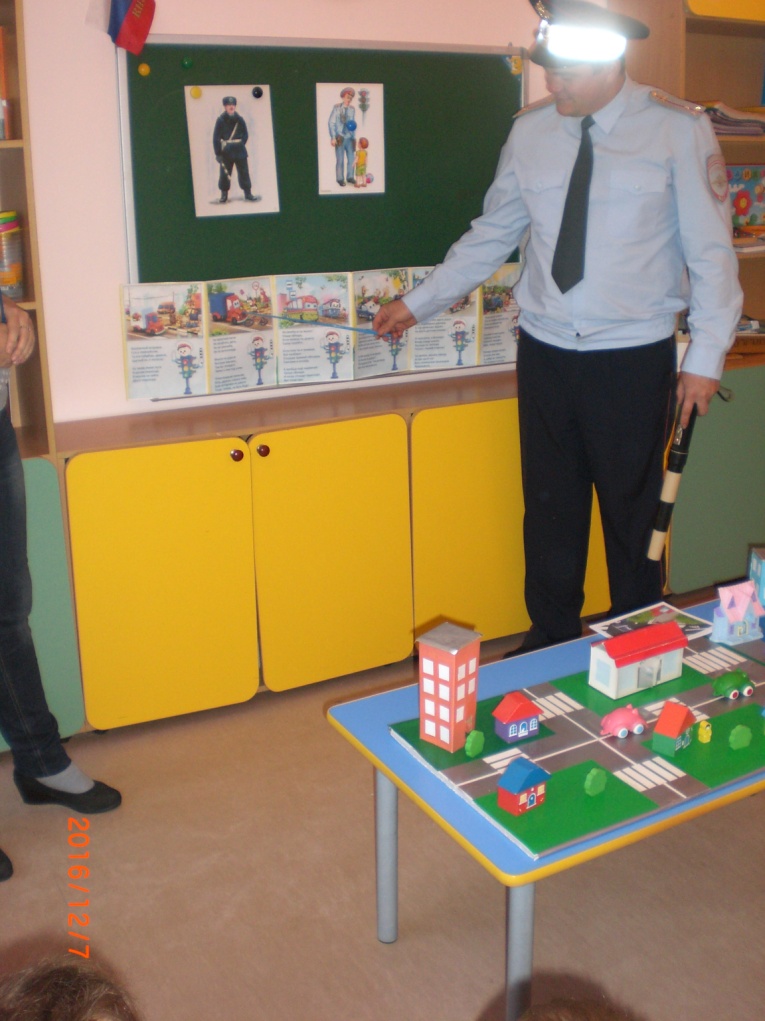 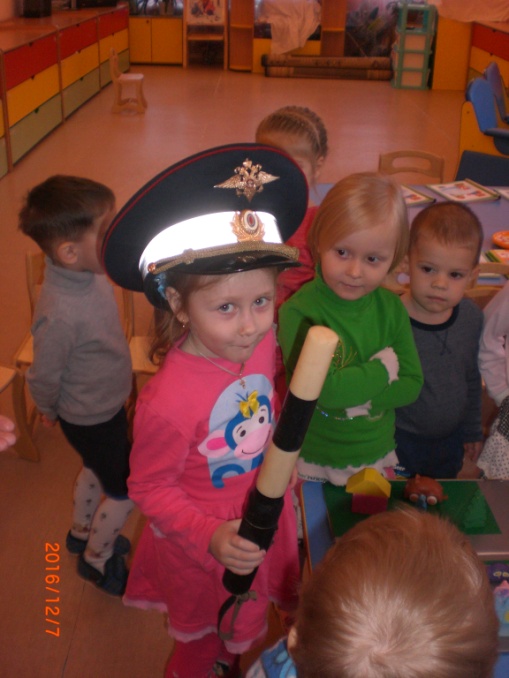 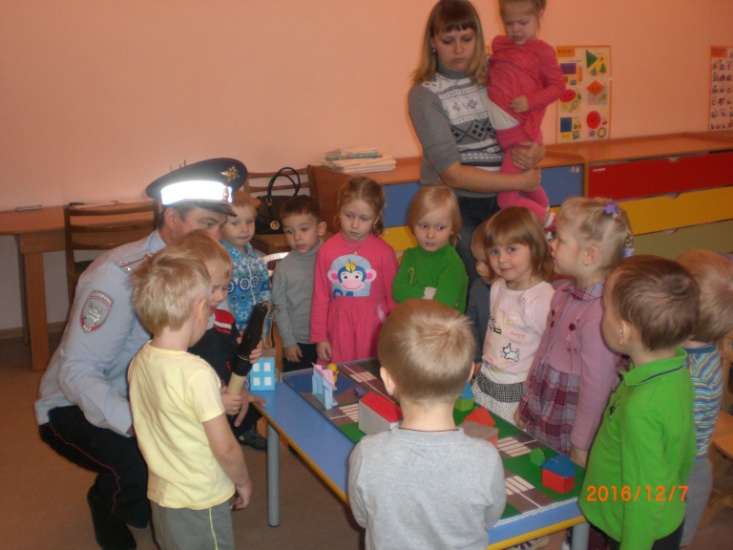 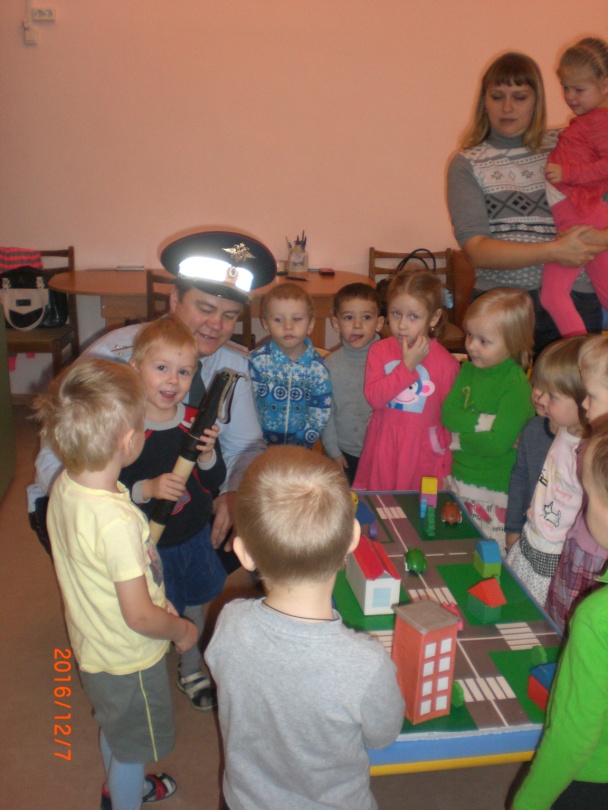 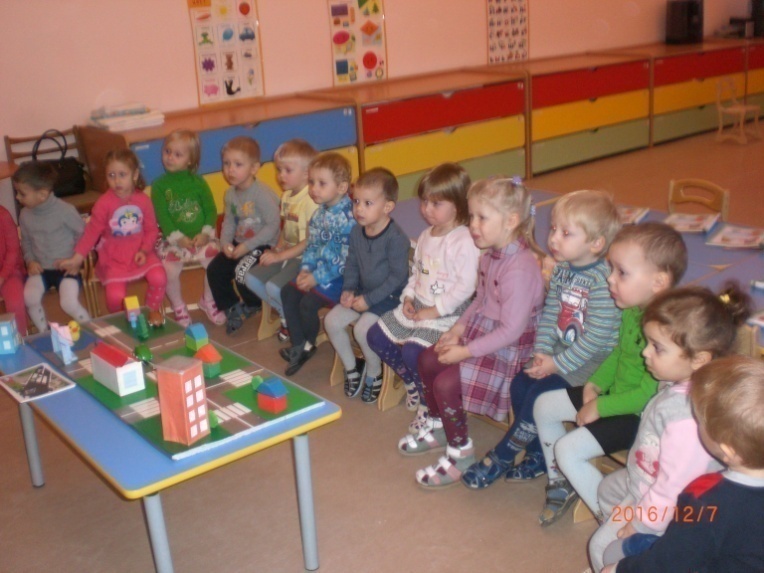 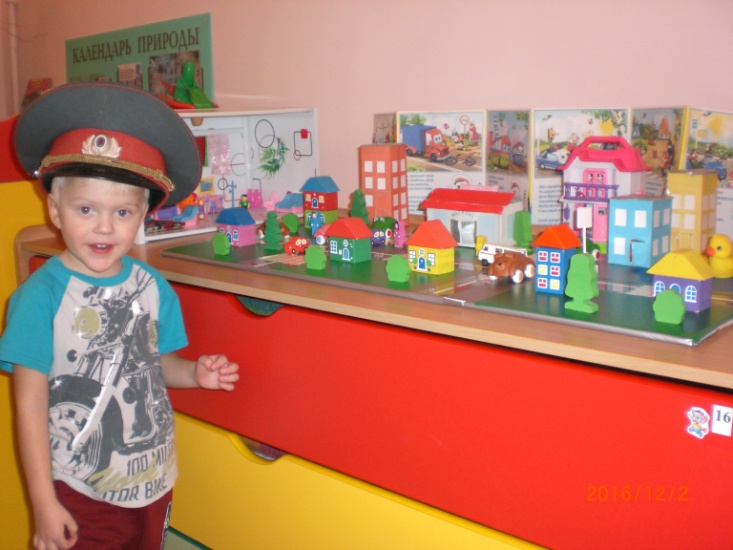 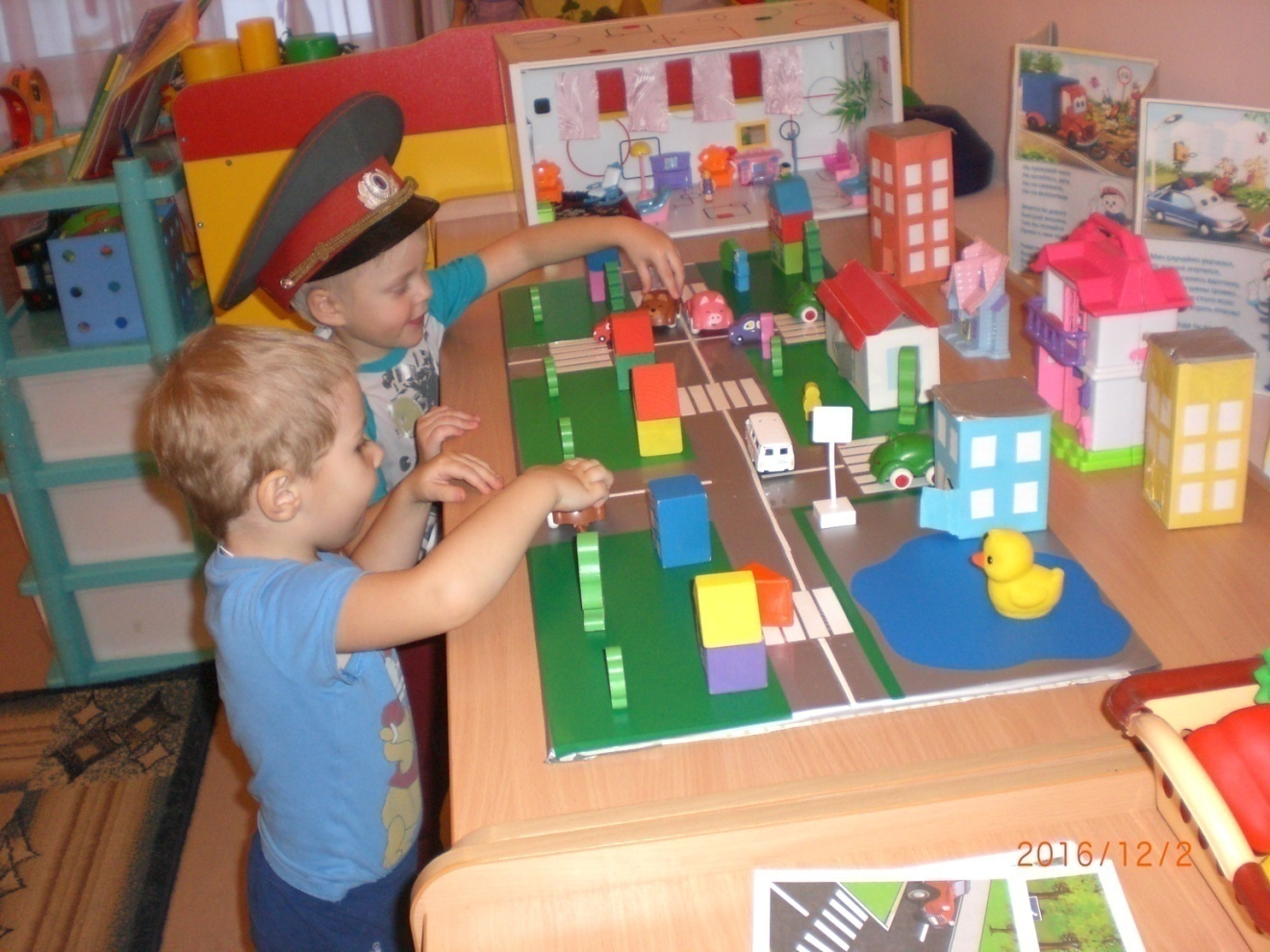 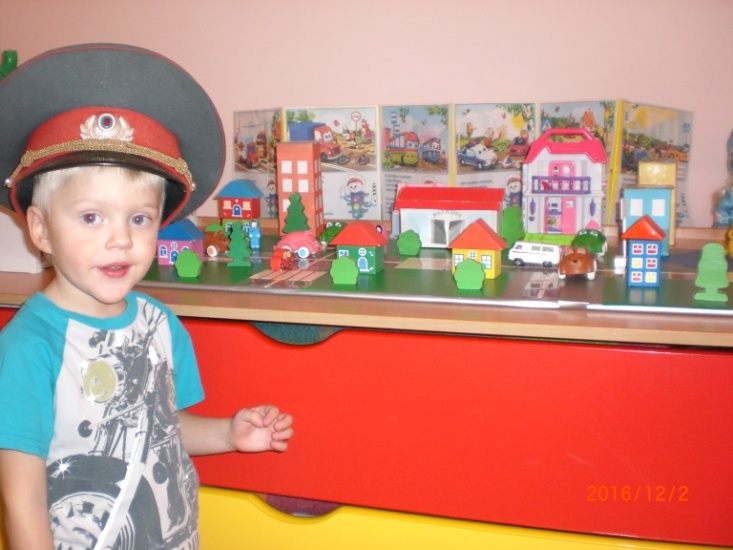 Дворник
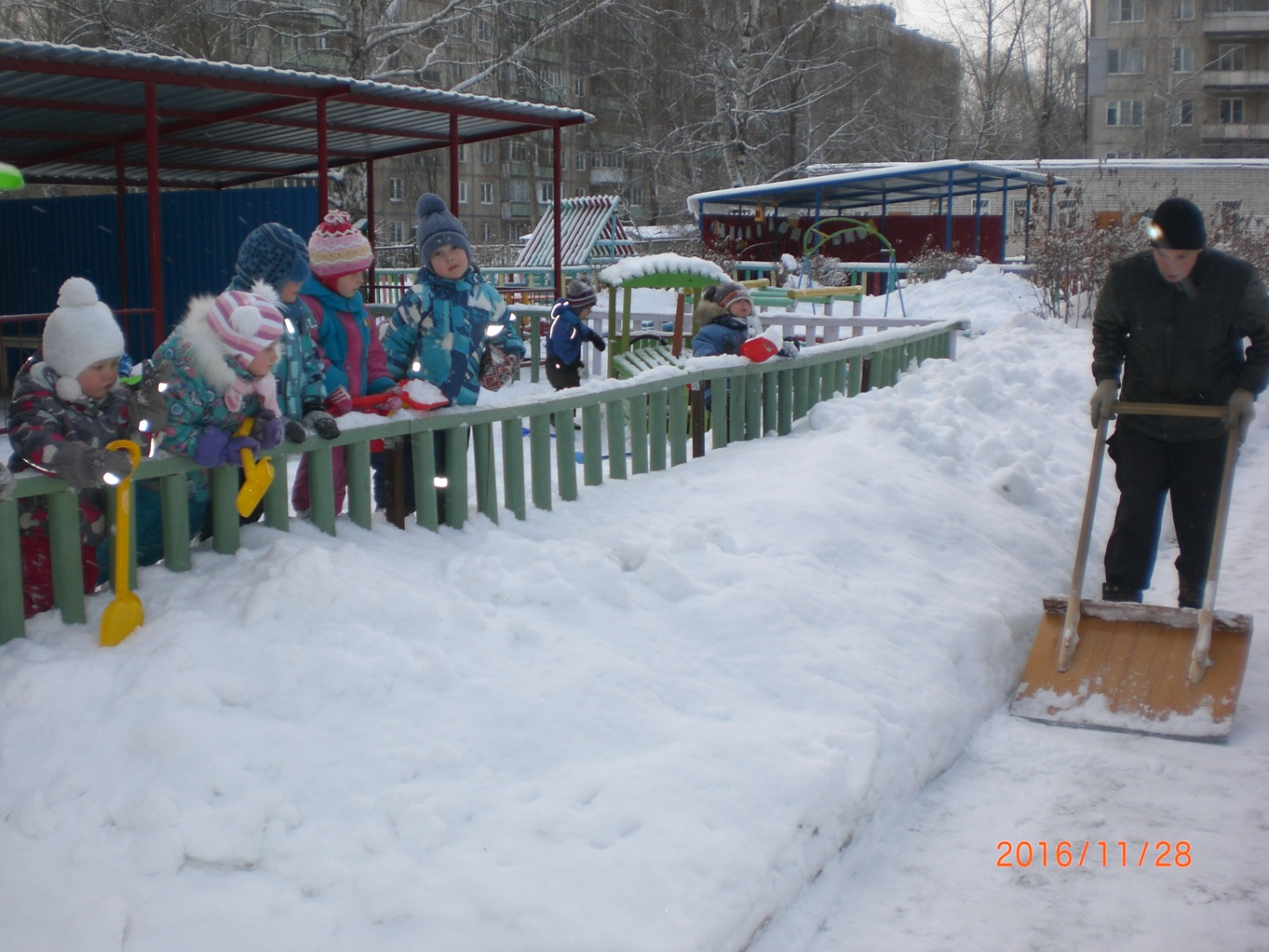 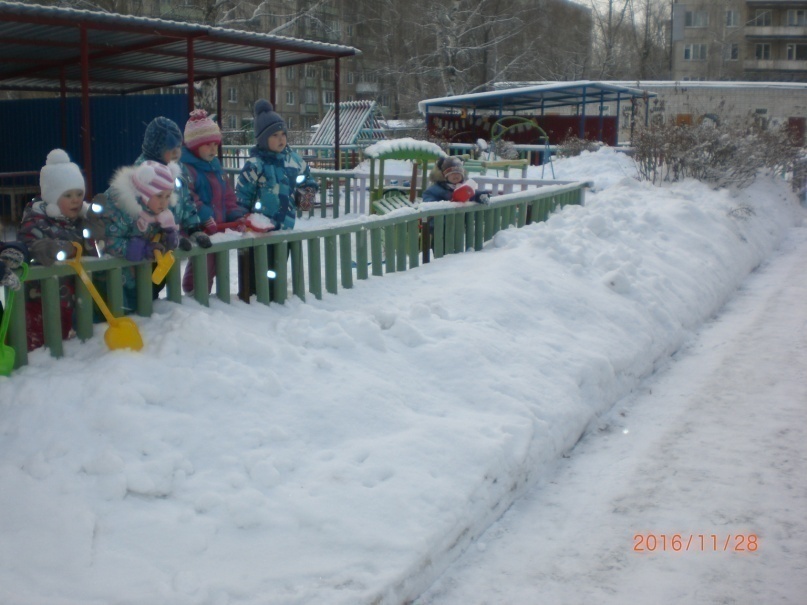 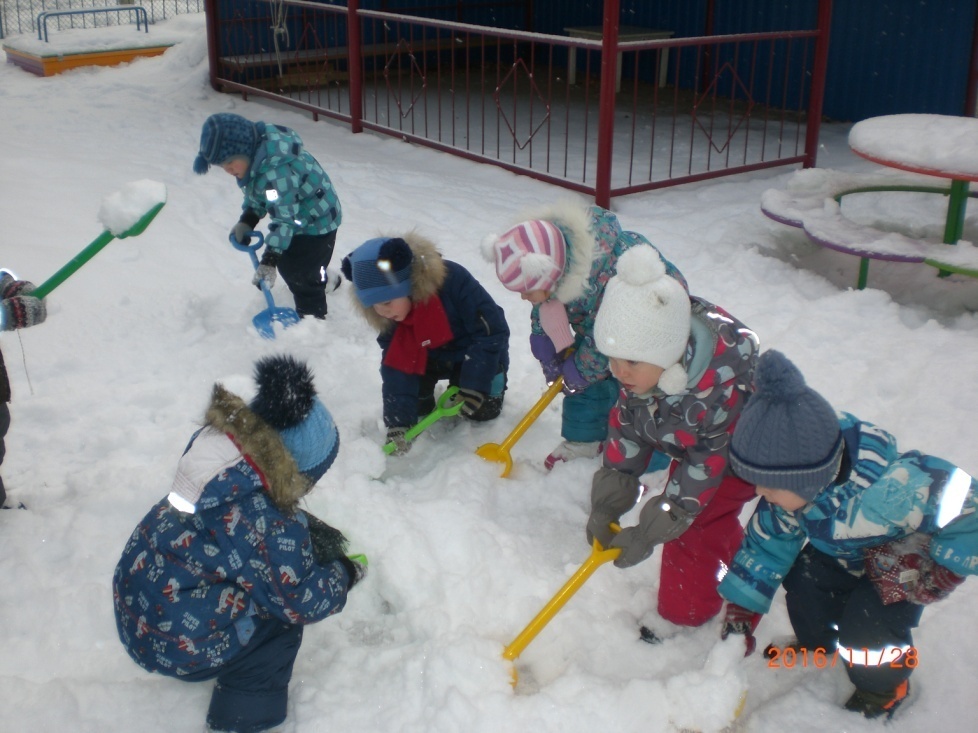 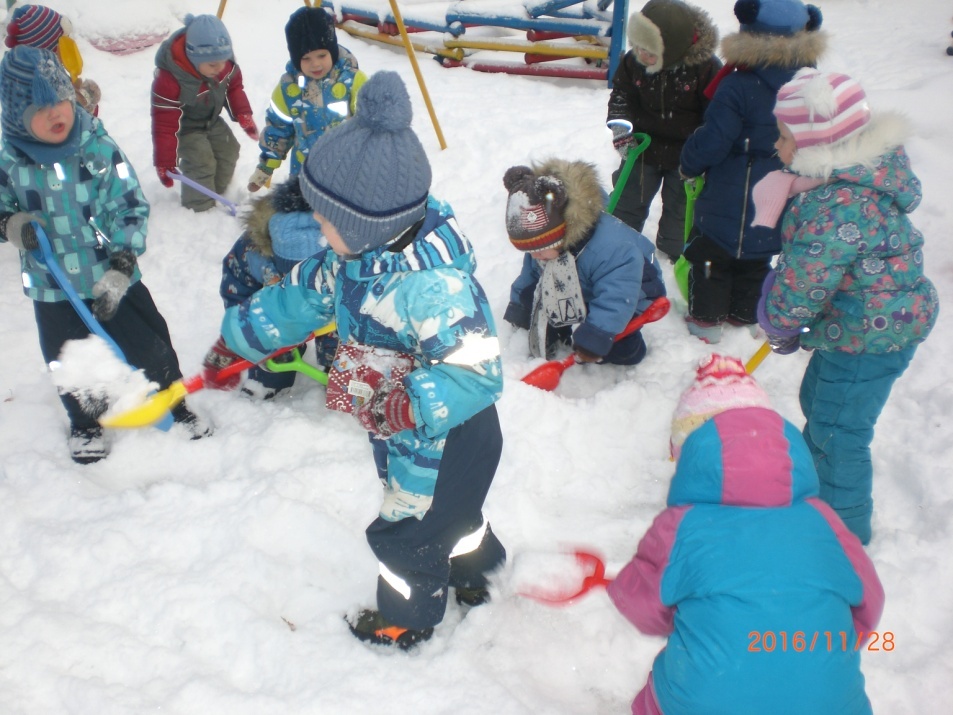 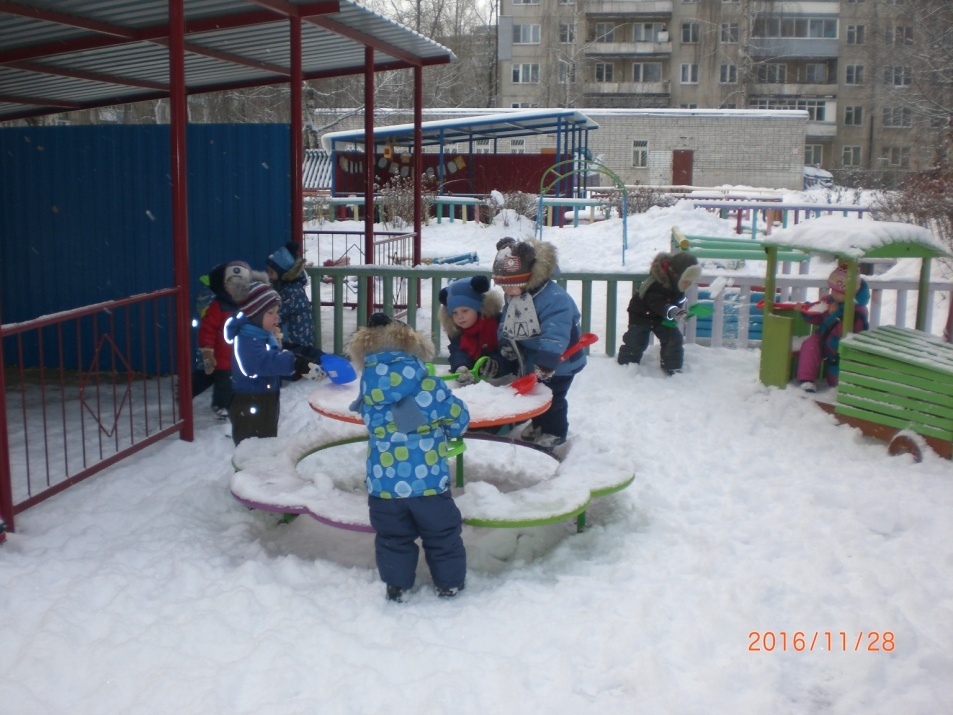 ПЕРСПЕКТИВЫ НА БУДУЩЕЕ
Пополнение УМК : картотеки дидактических игр, подборка литературы, атрибуты для игры по ознакомлению с трудом взрослых
Совершенствование форм работы с родителями